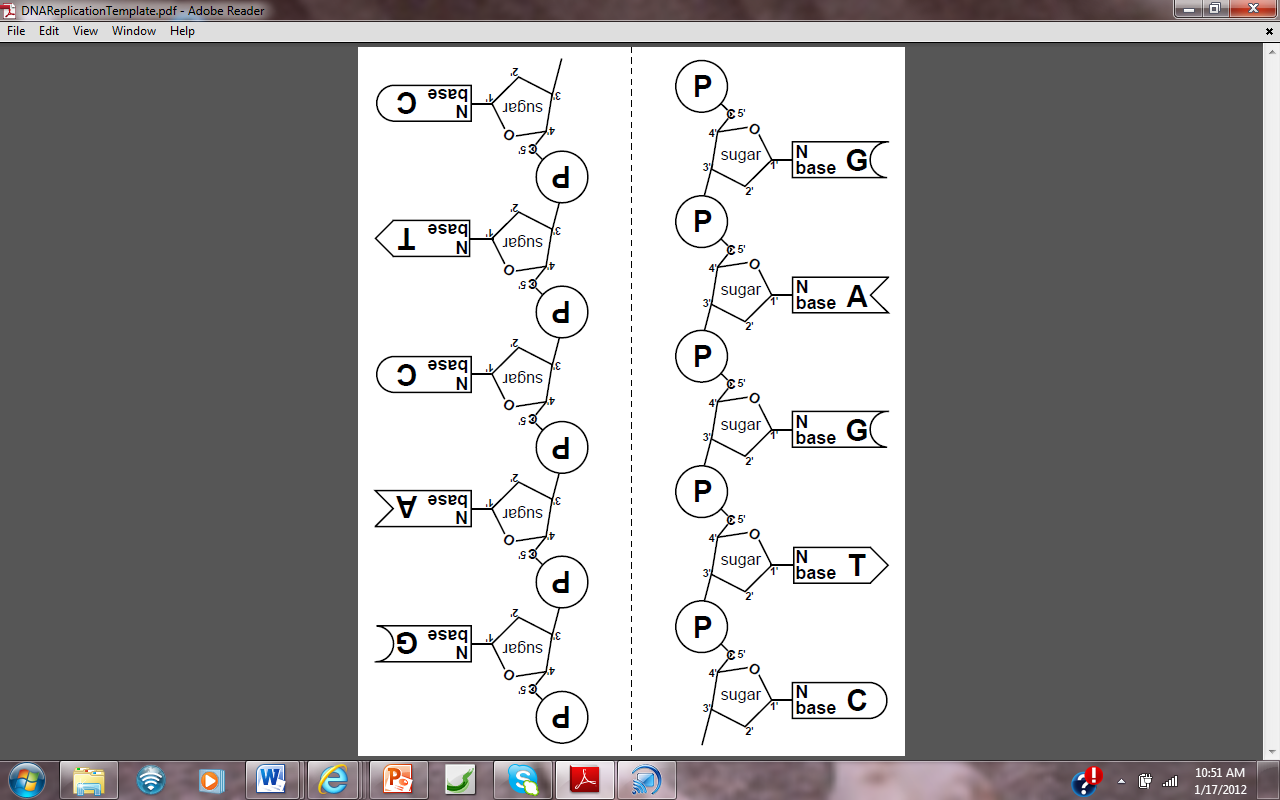 3’
5’
5’
3’
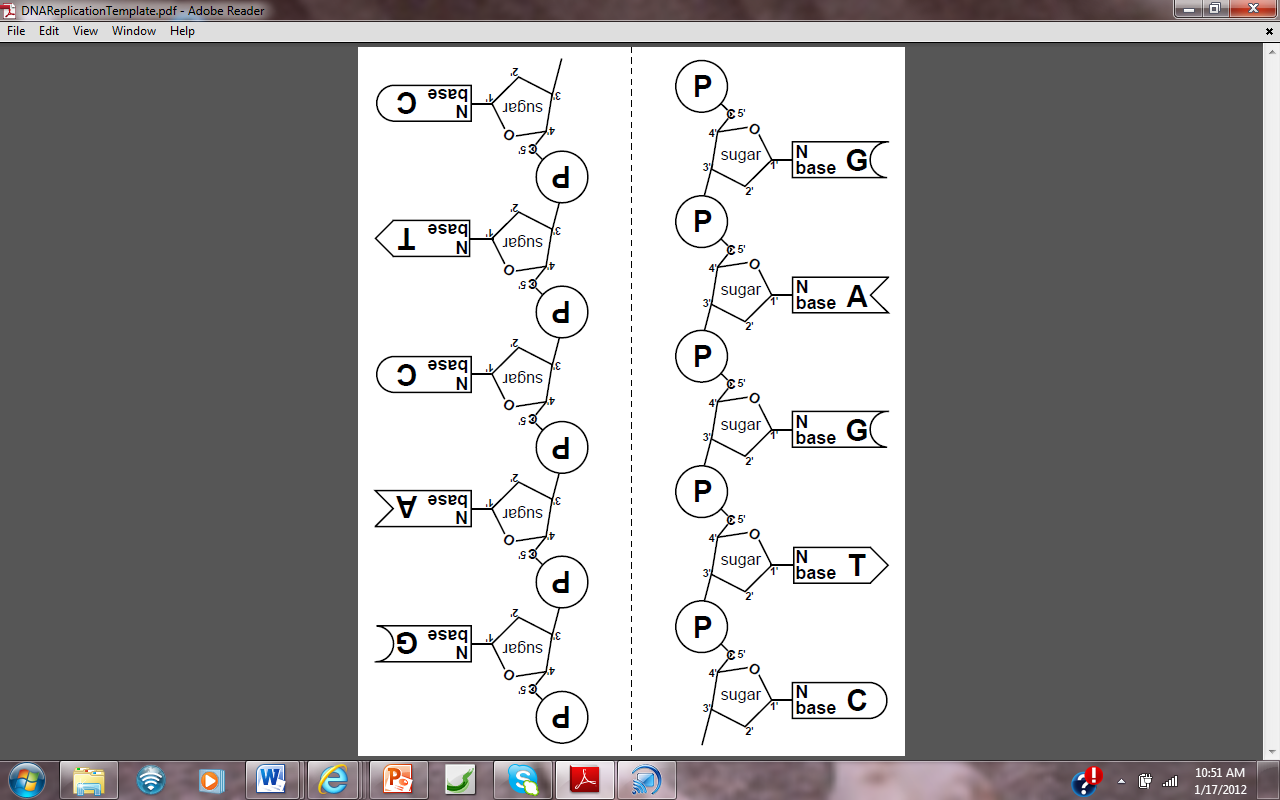 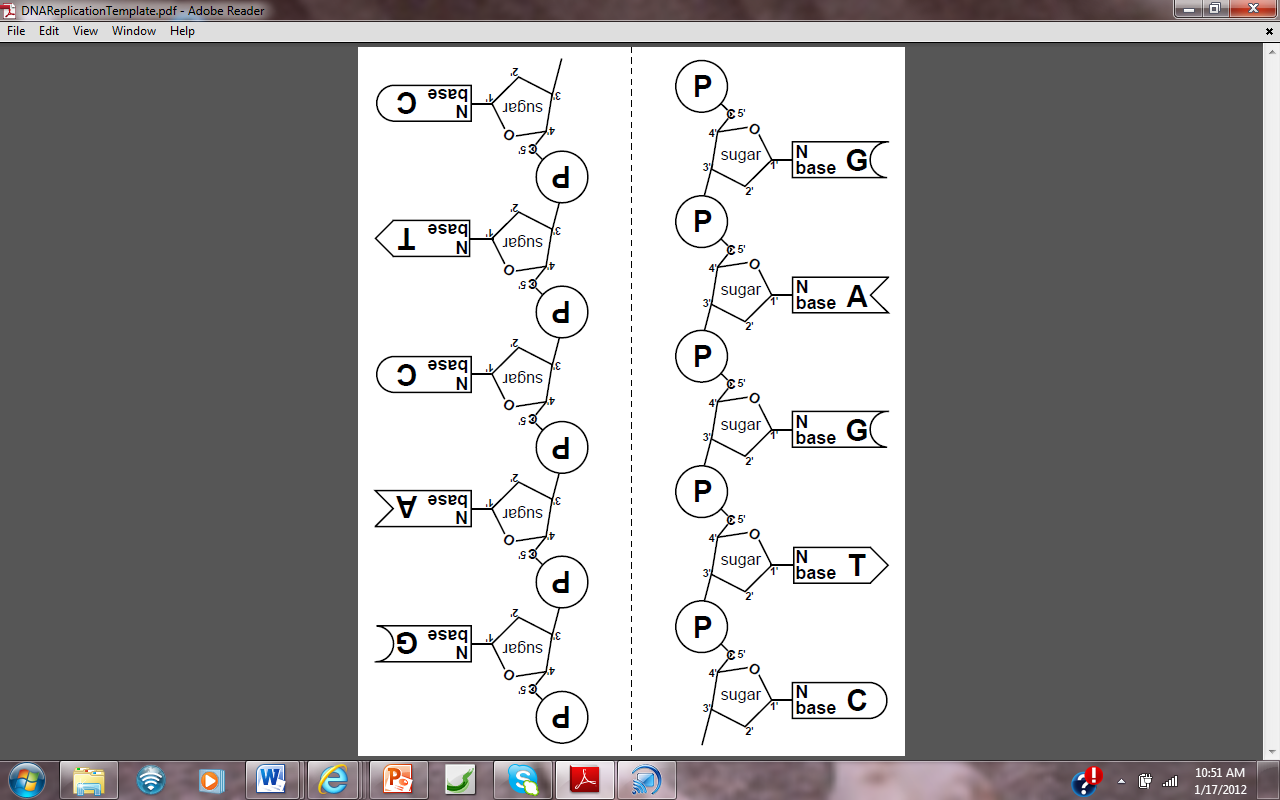 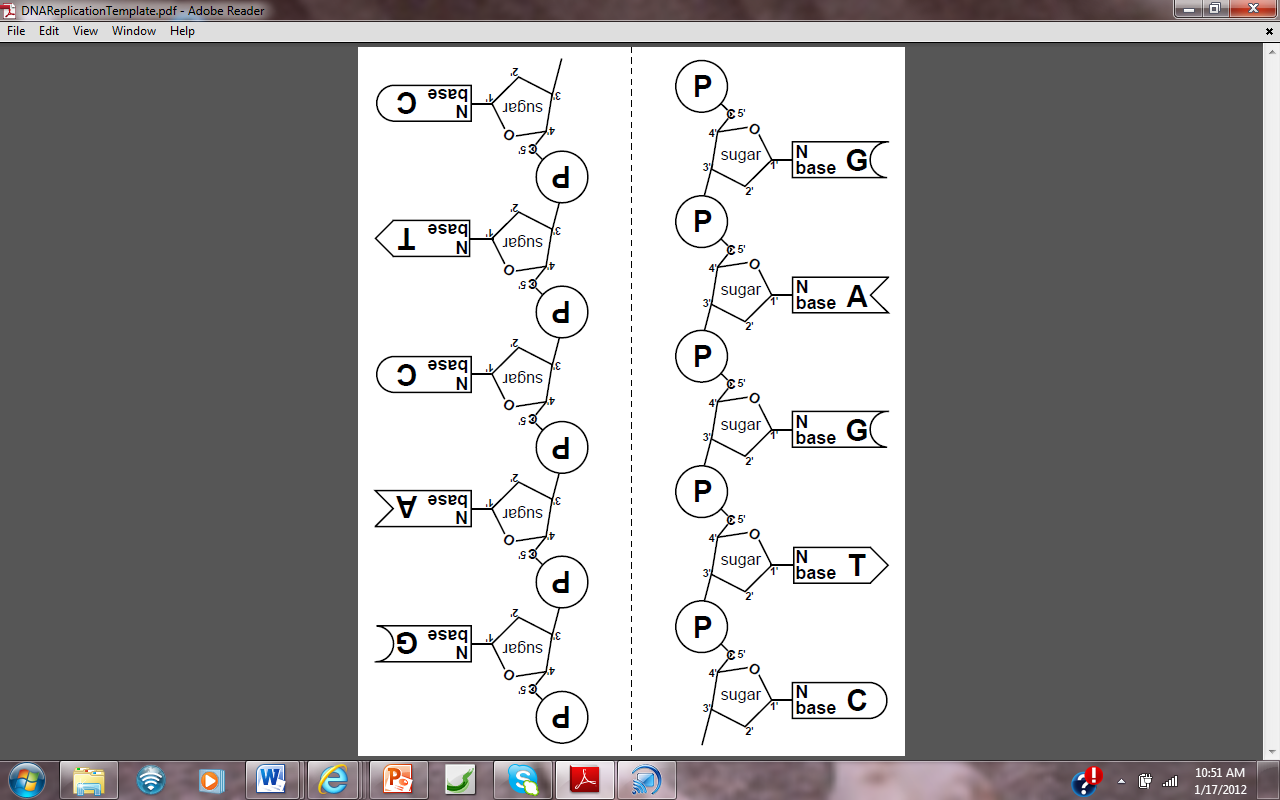 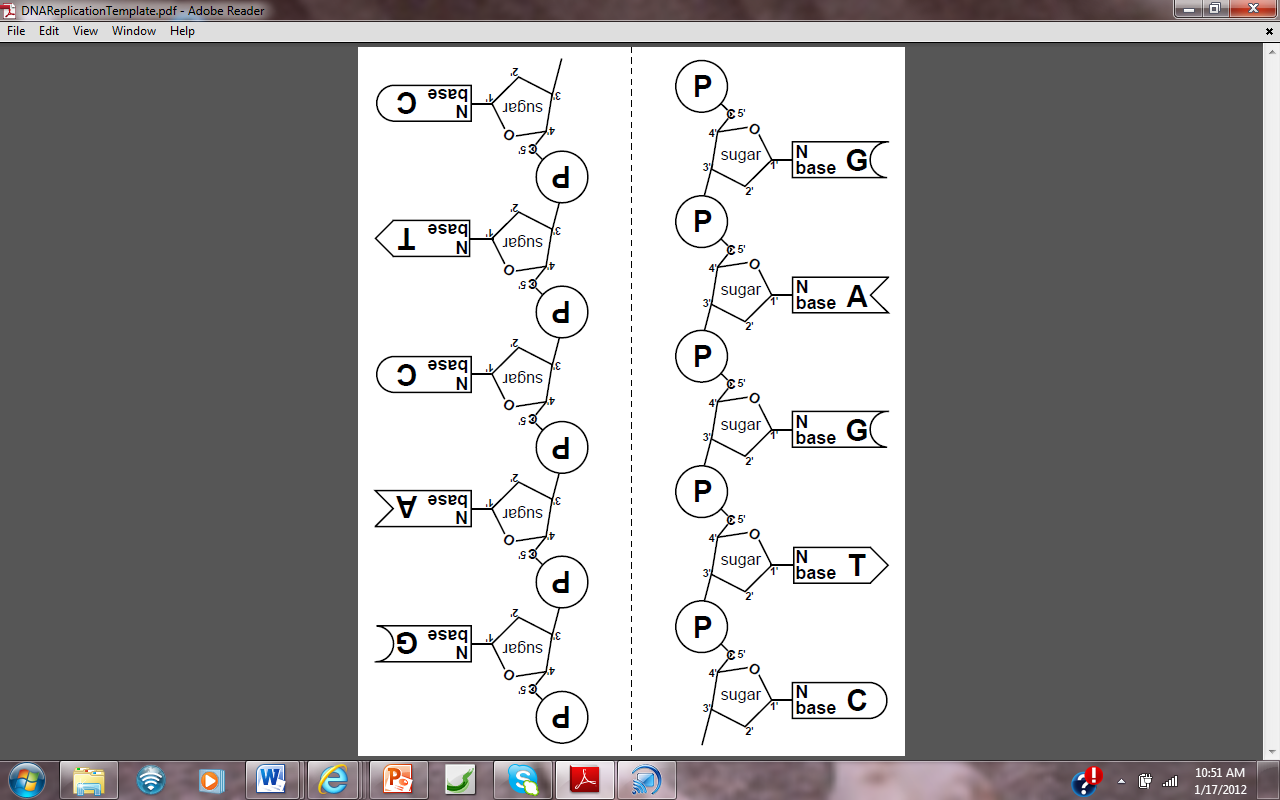 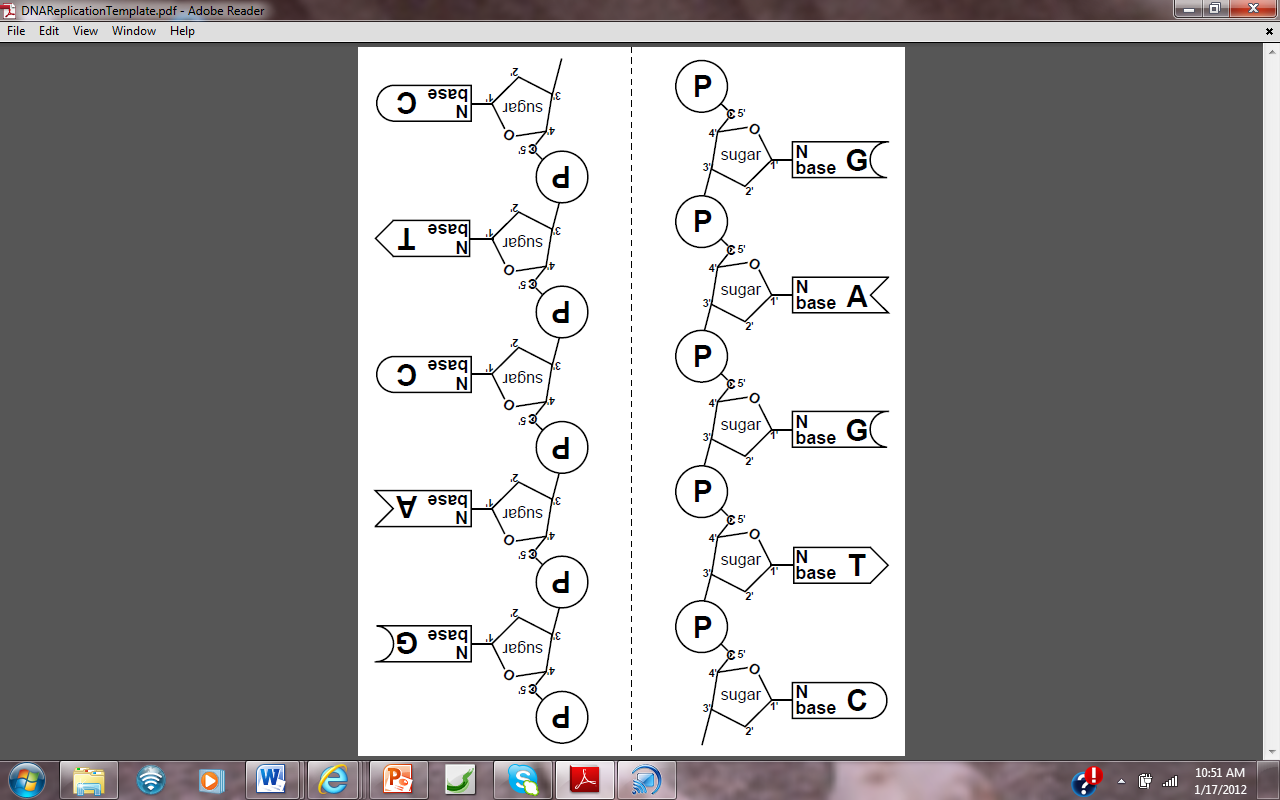 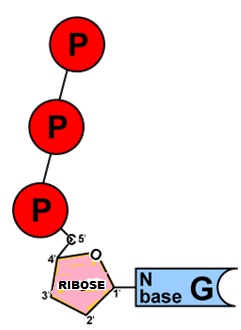 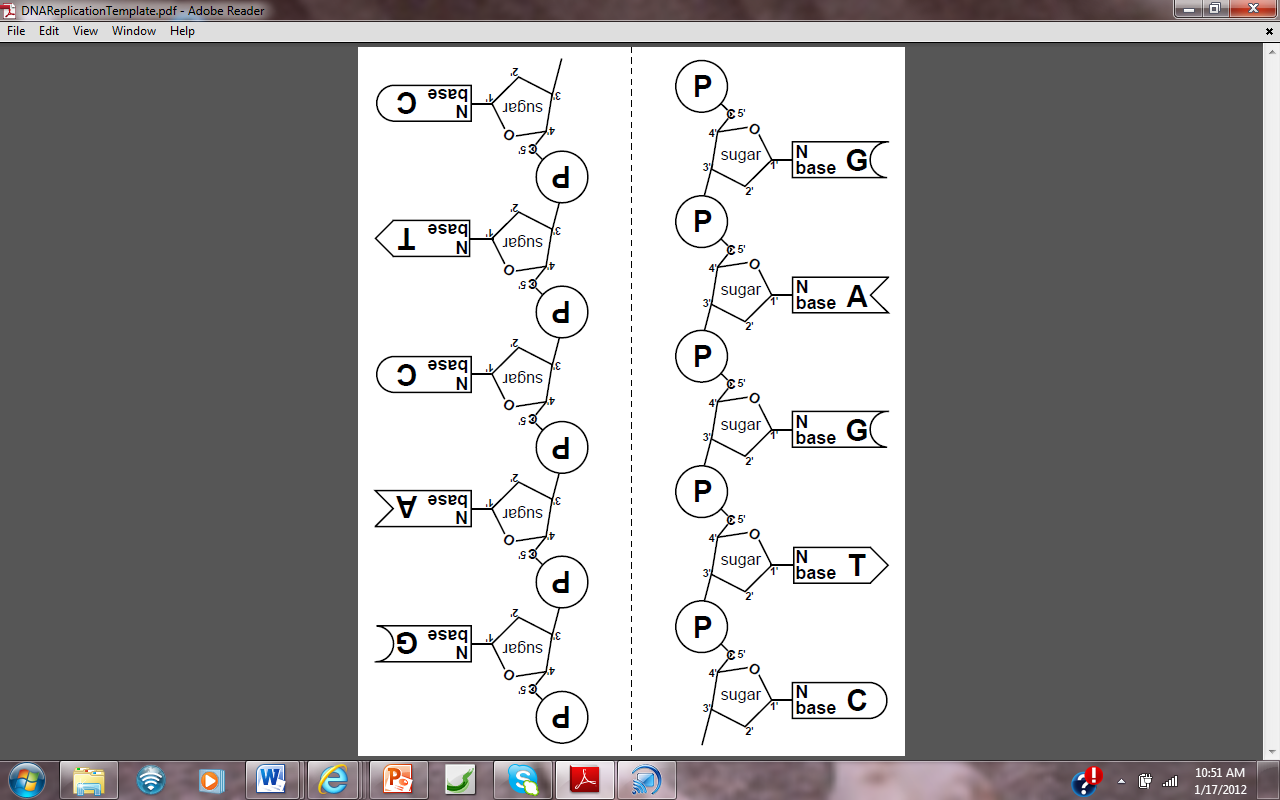 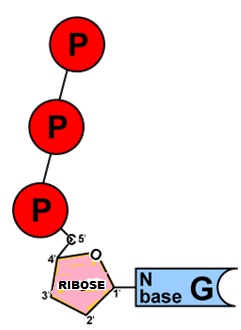 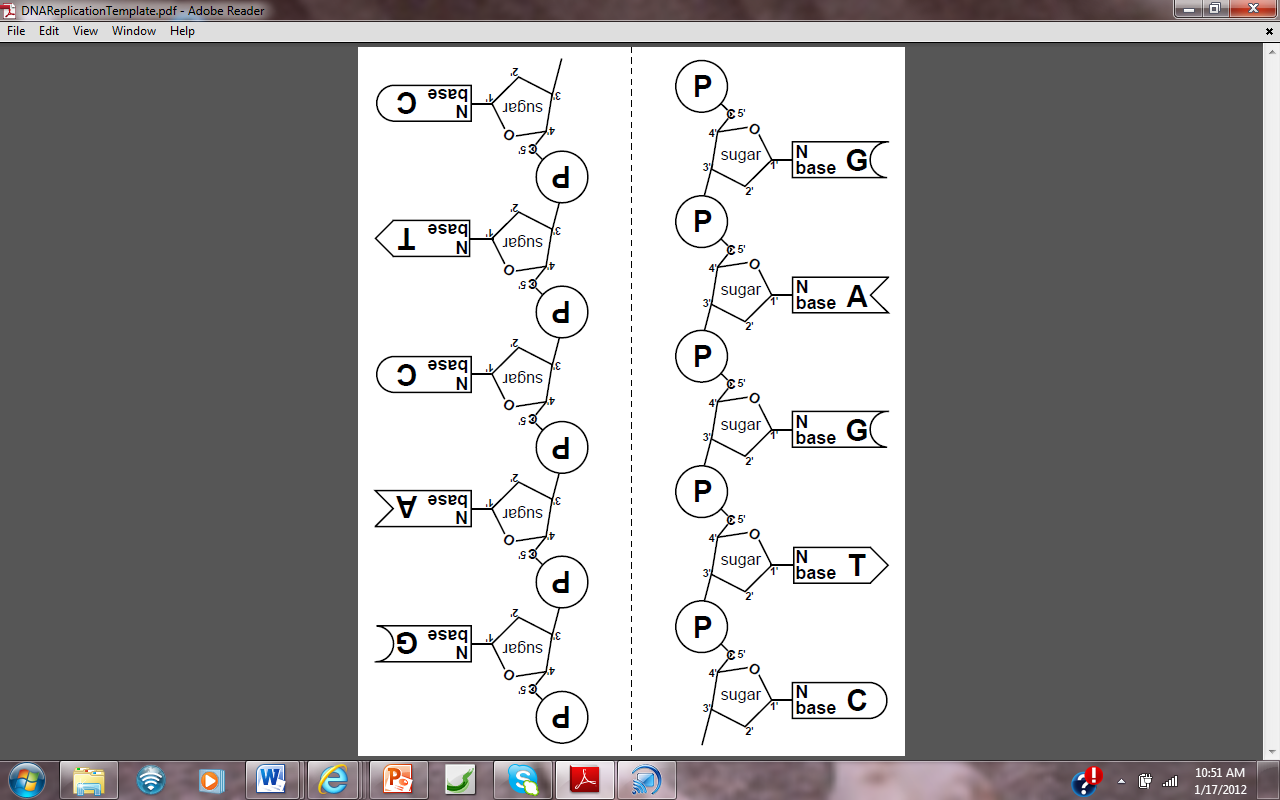 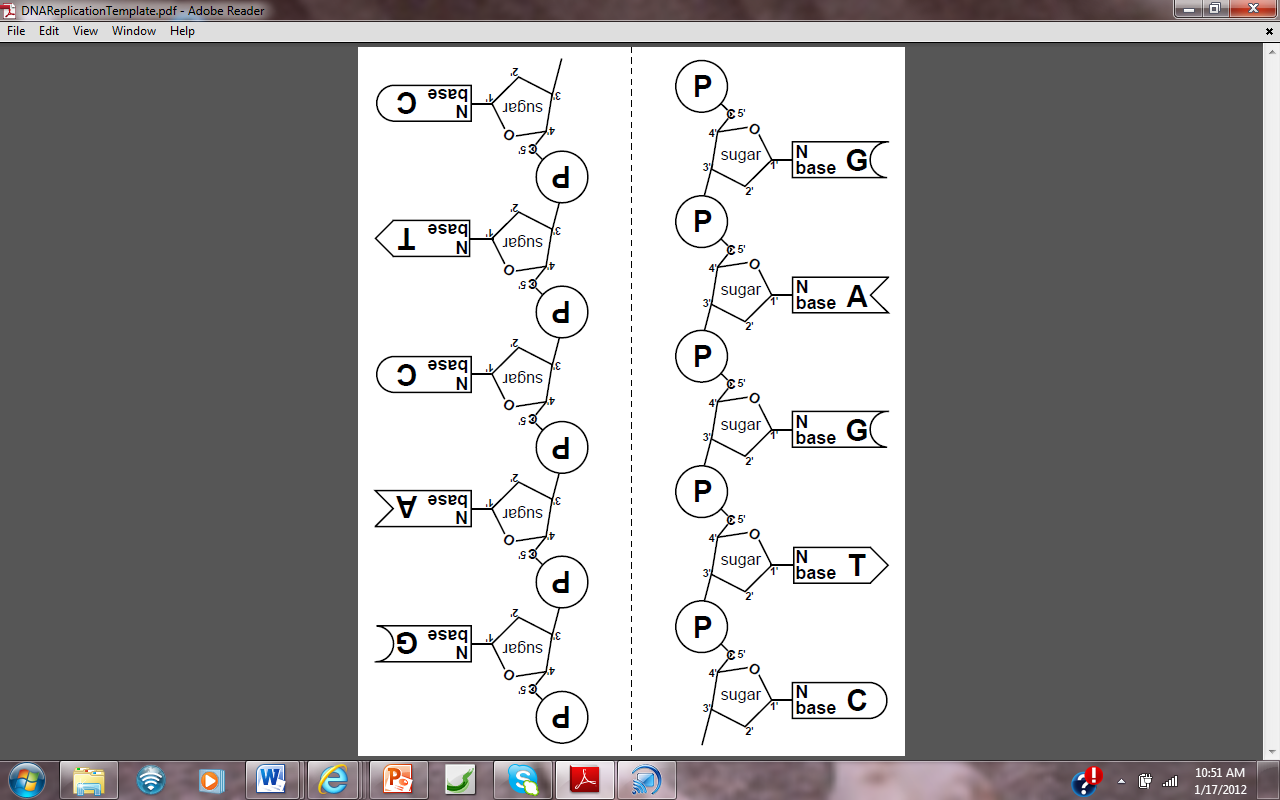 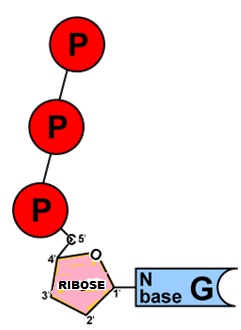 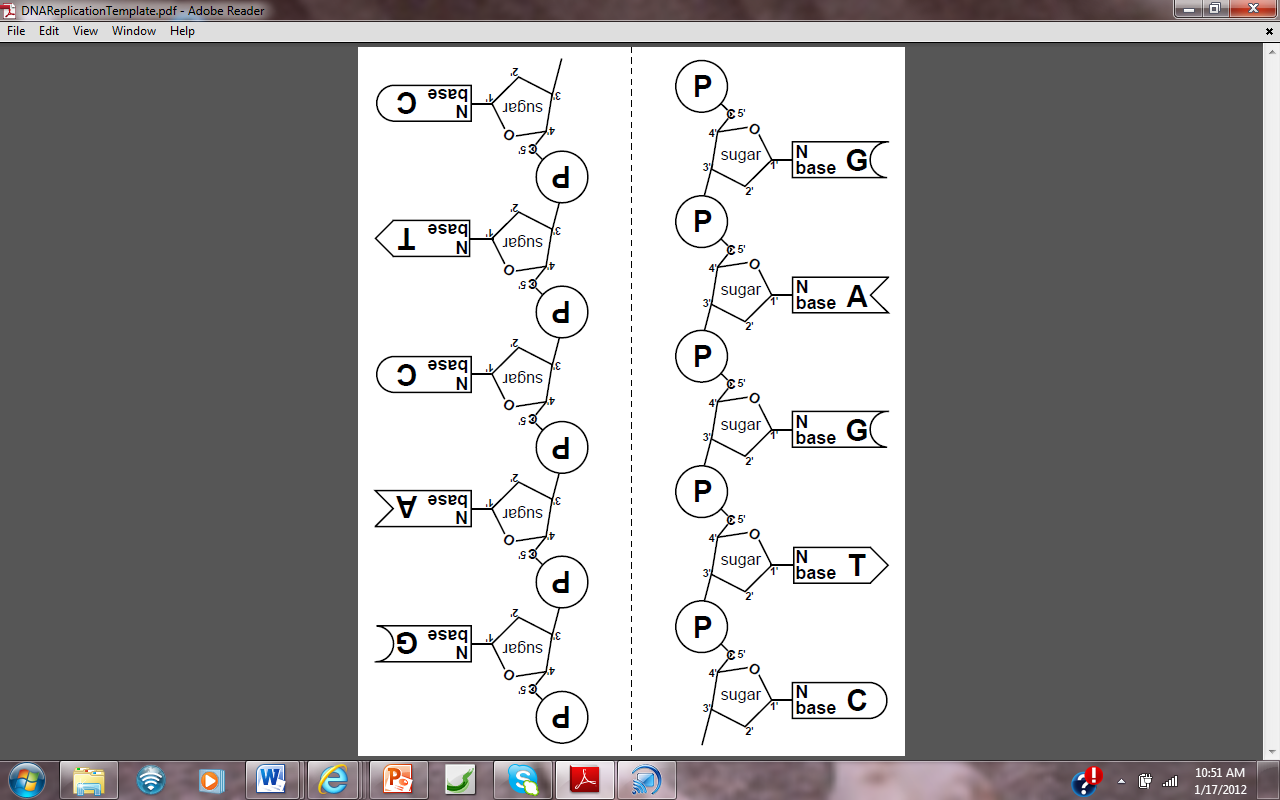 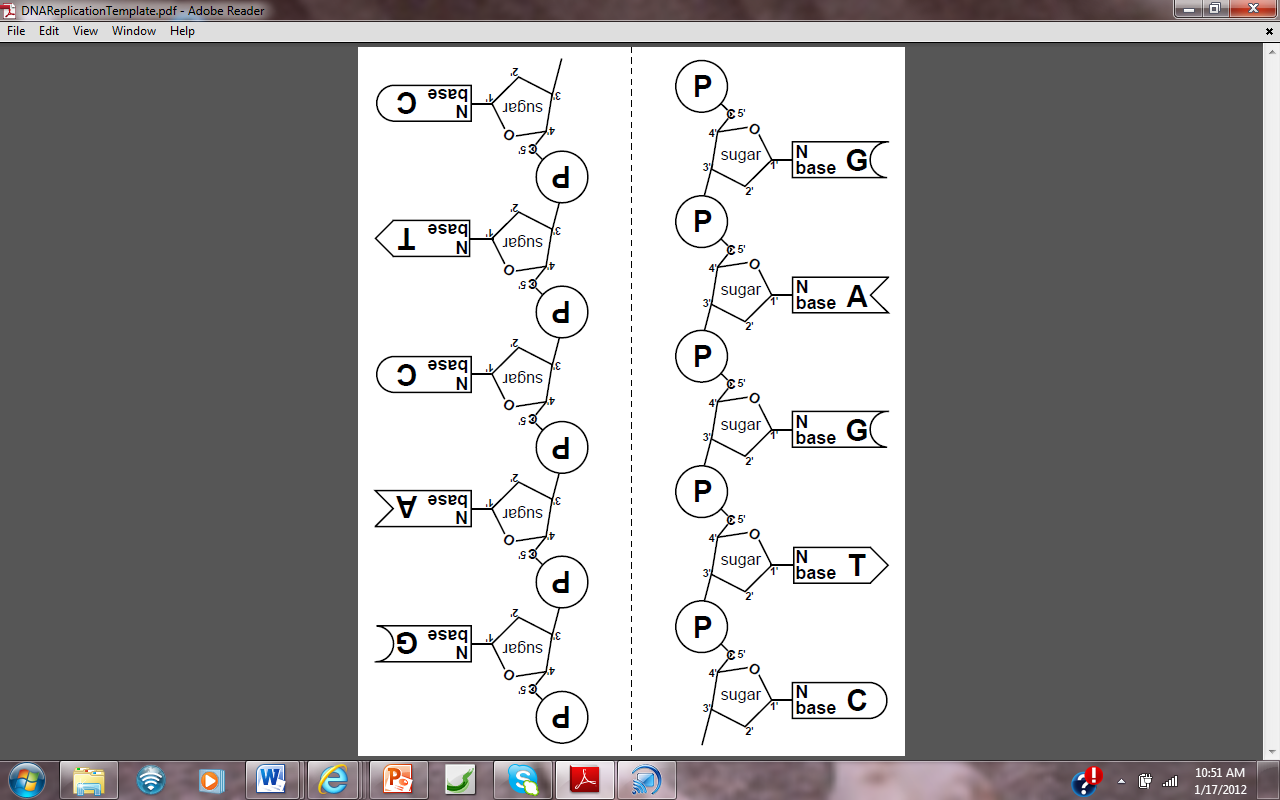 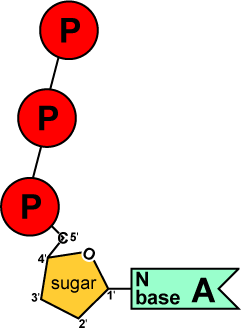 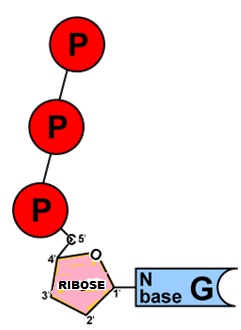 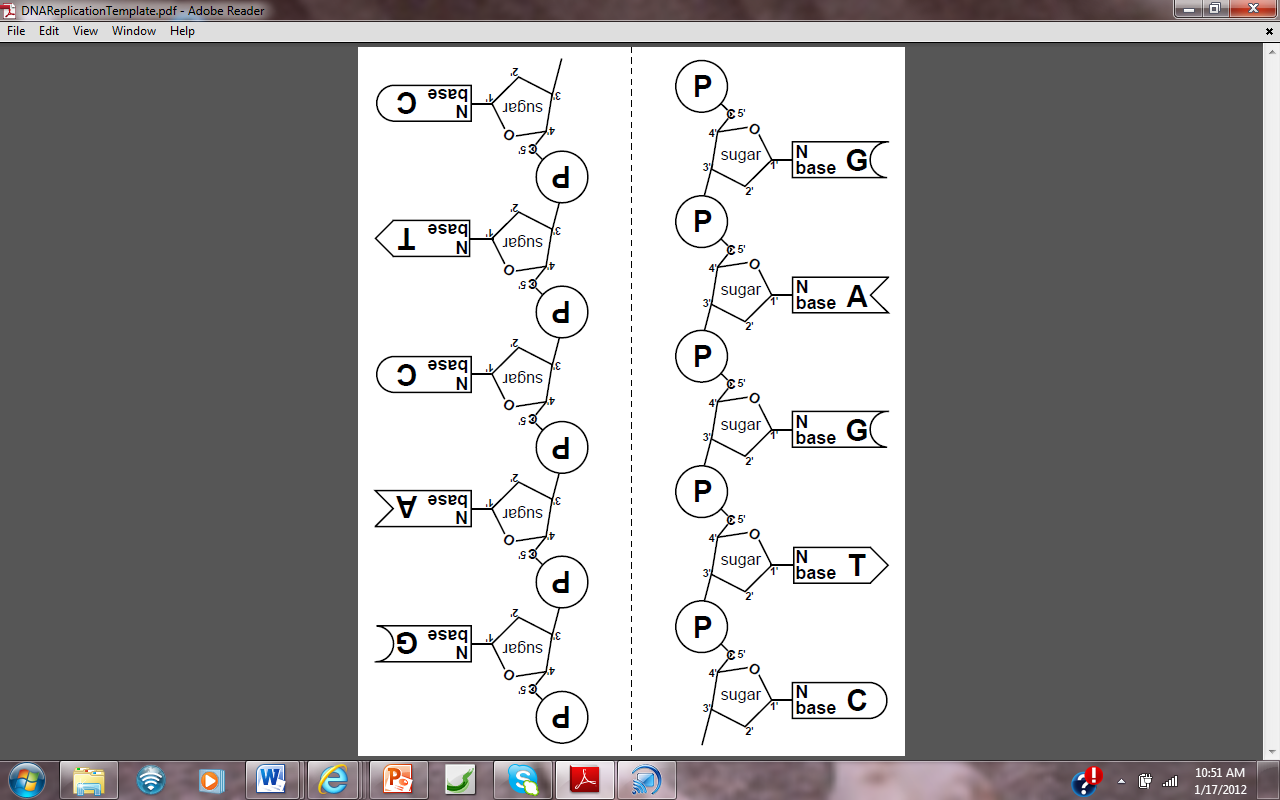 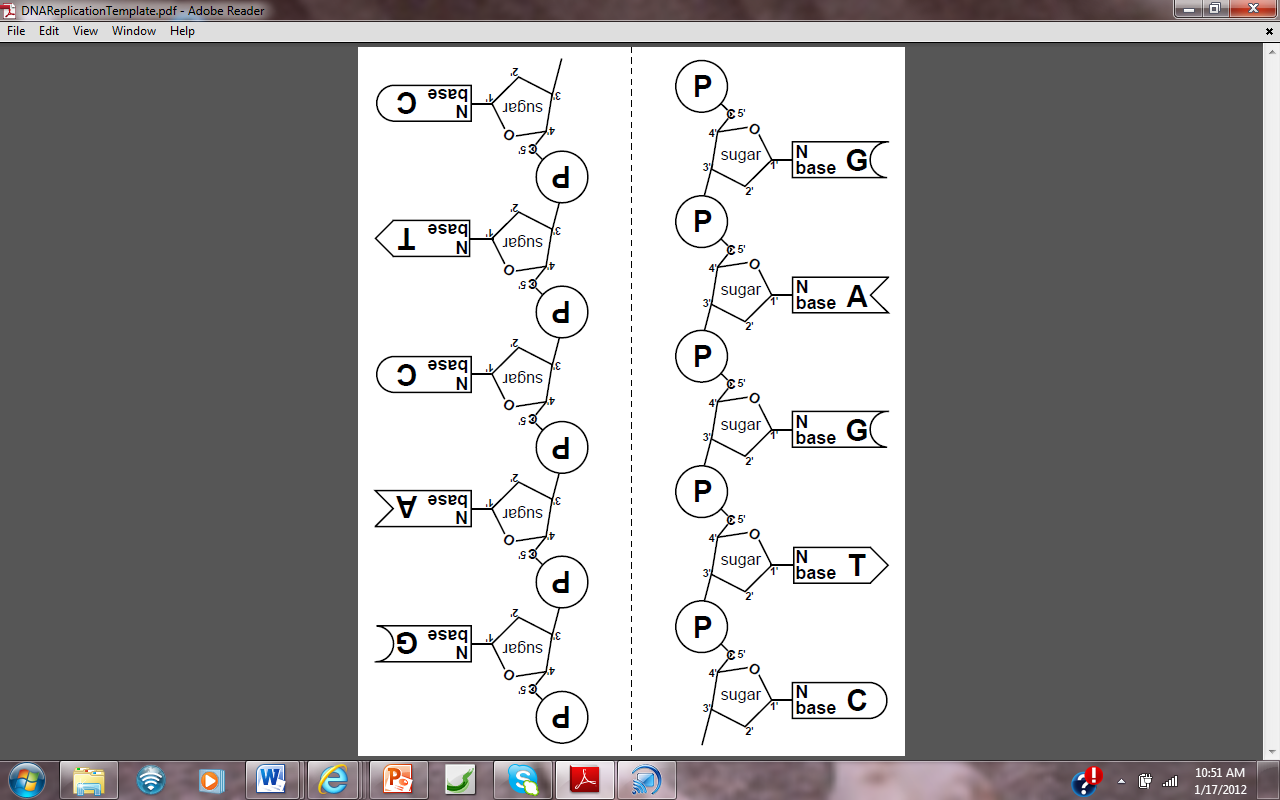 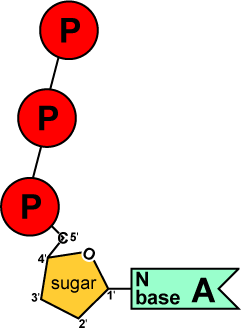 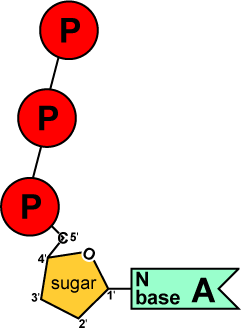 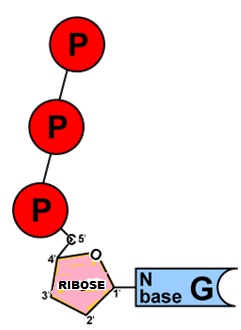 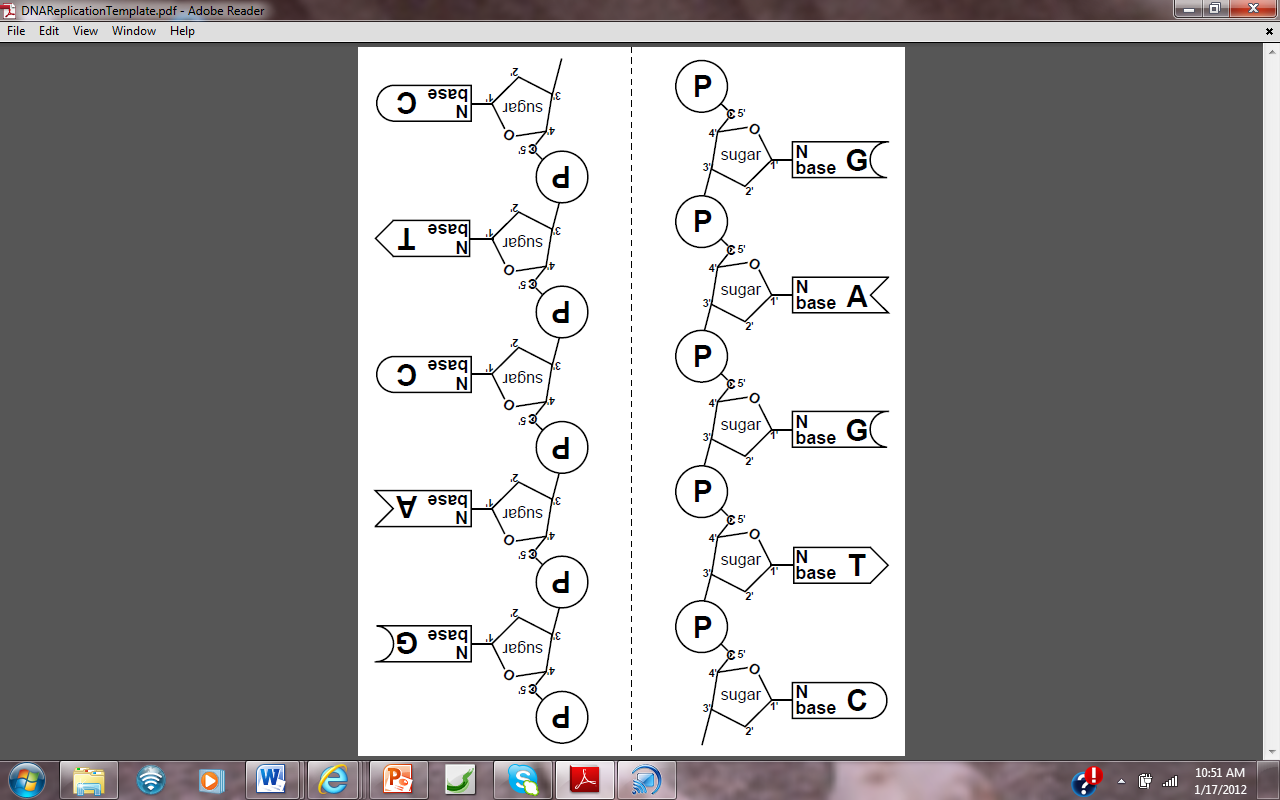 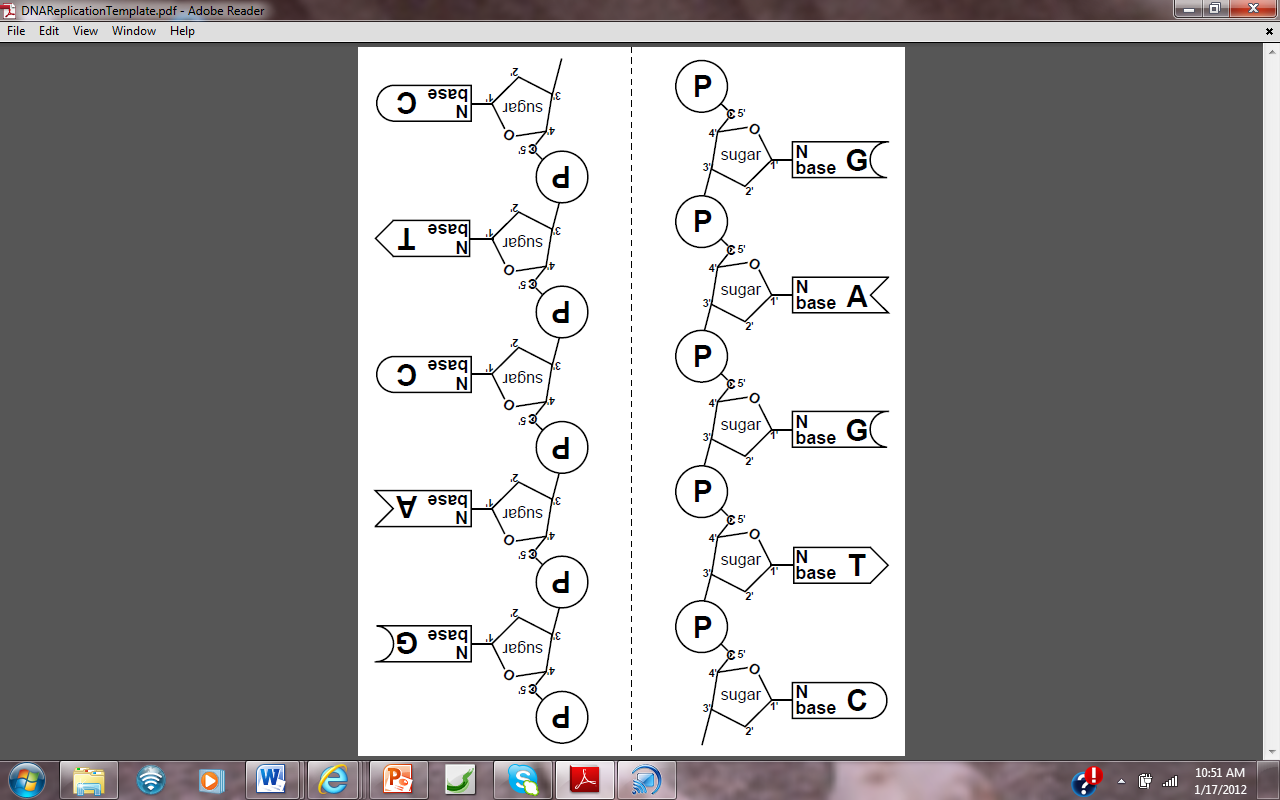 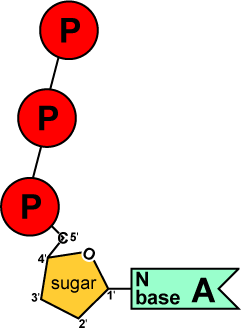 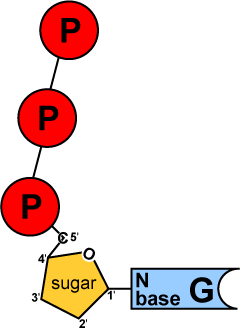 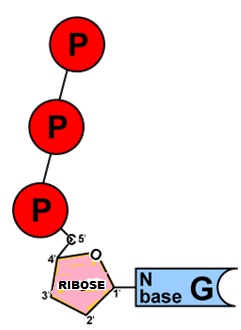 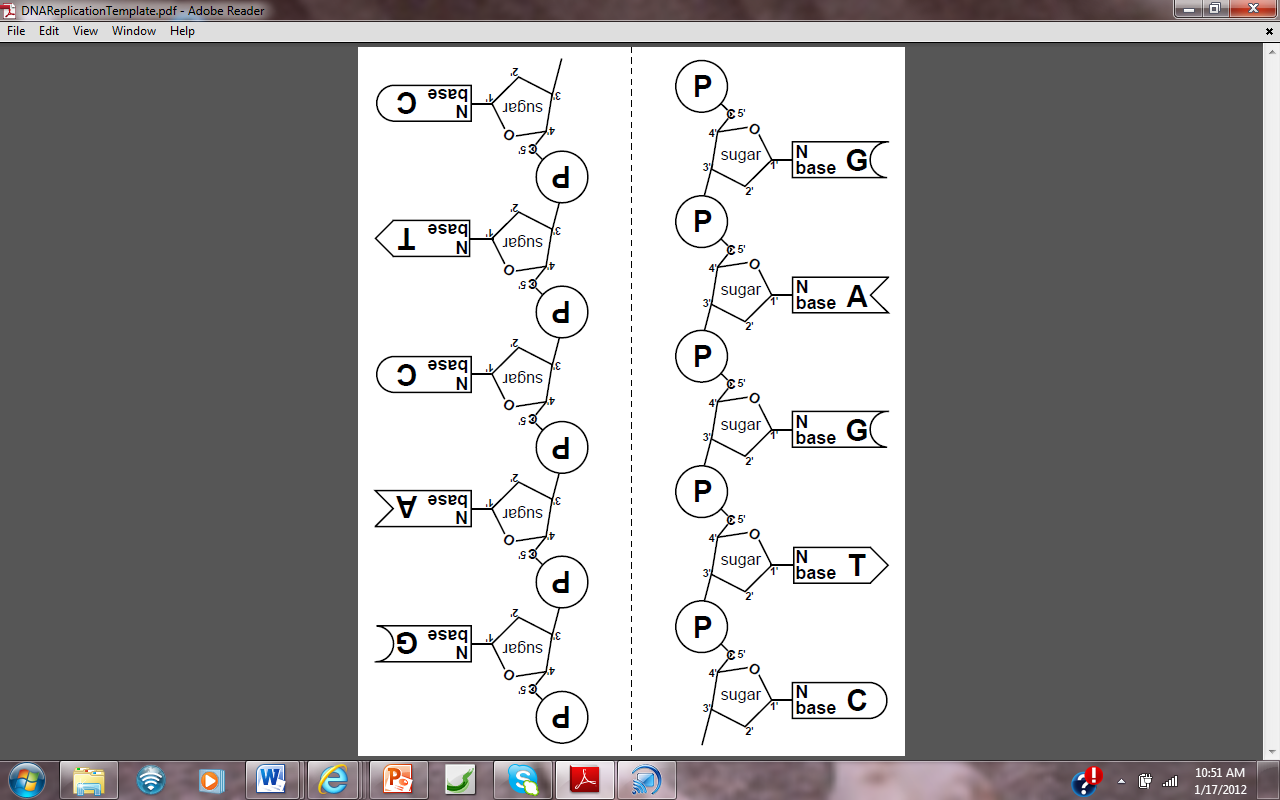 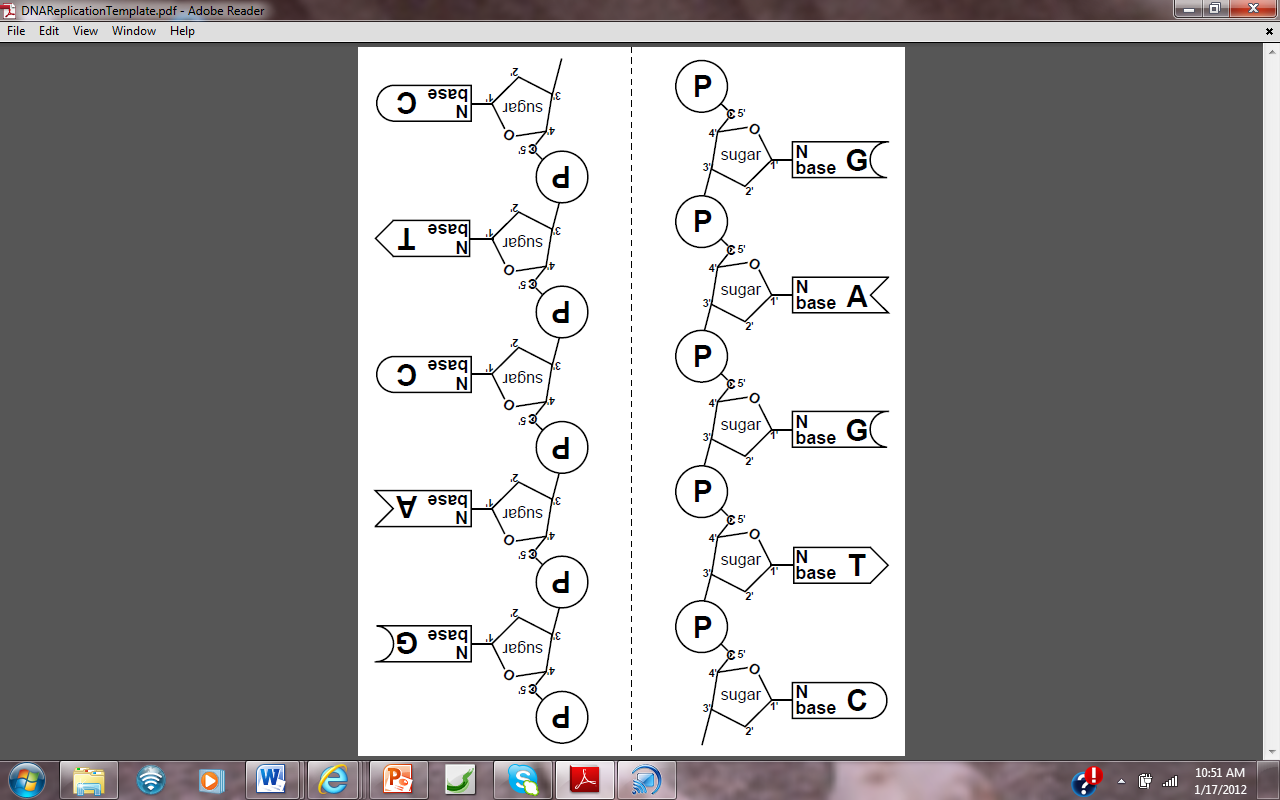 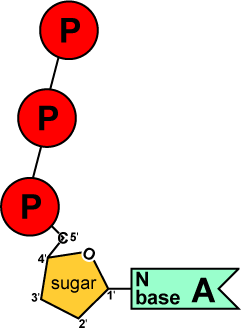 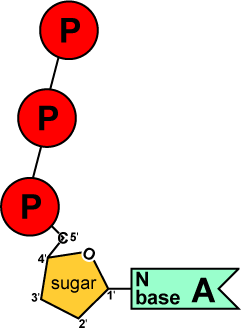 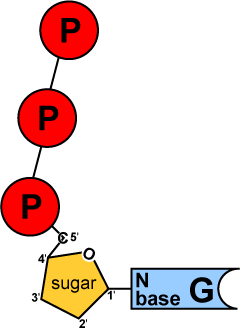 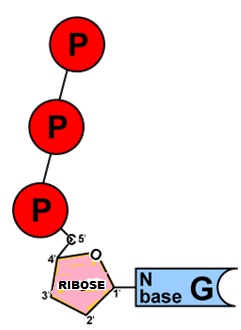 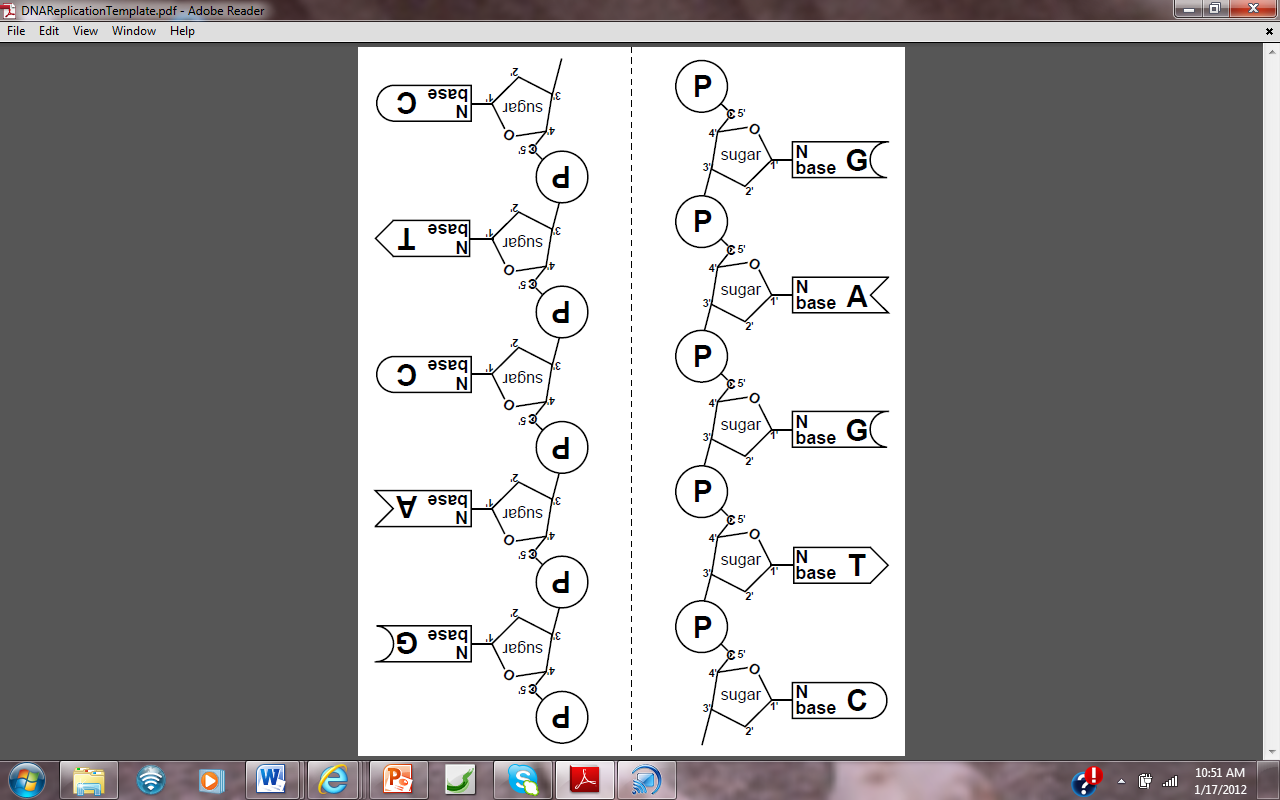 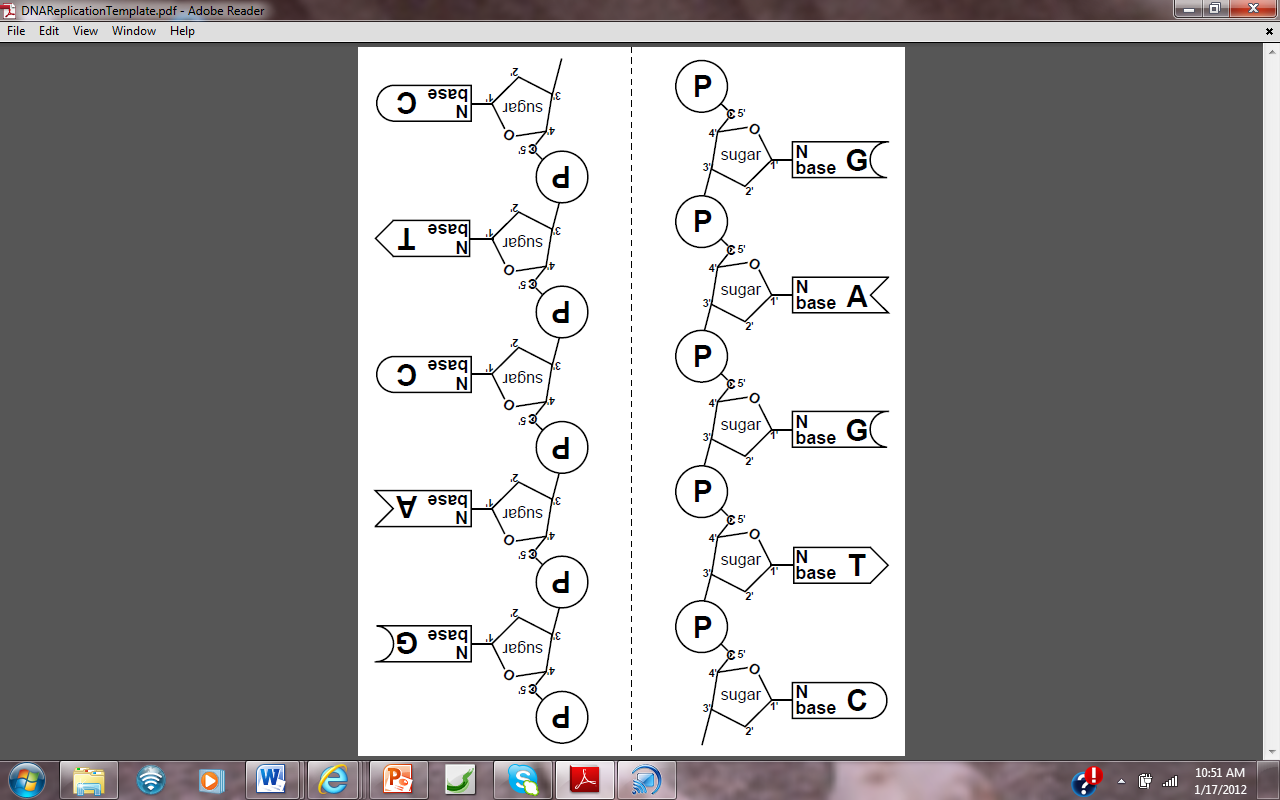 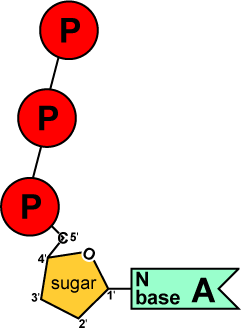 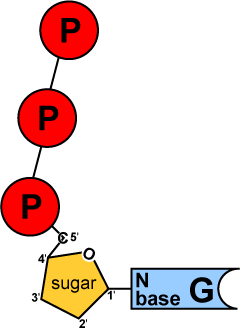 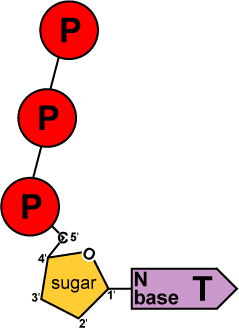 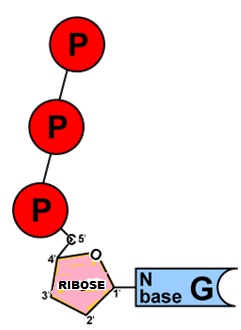 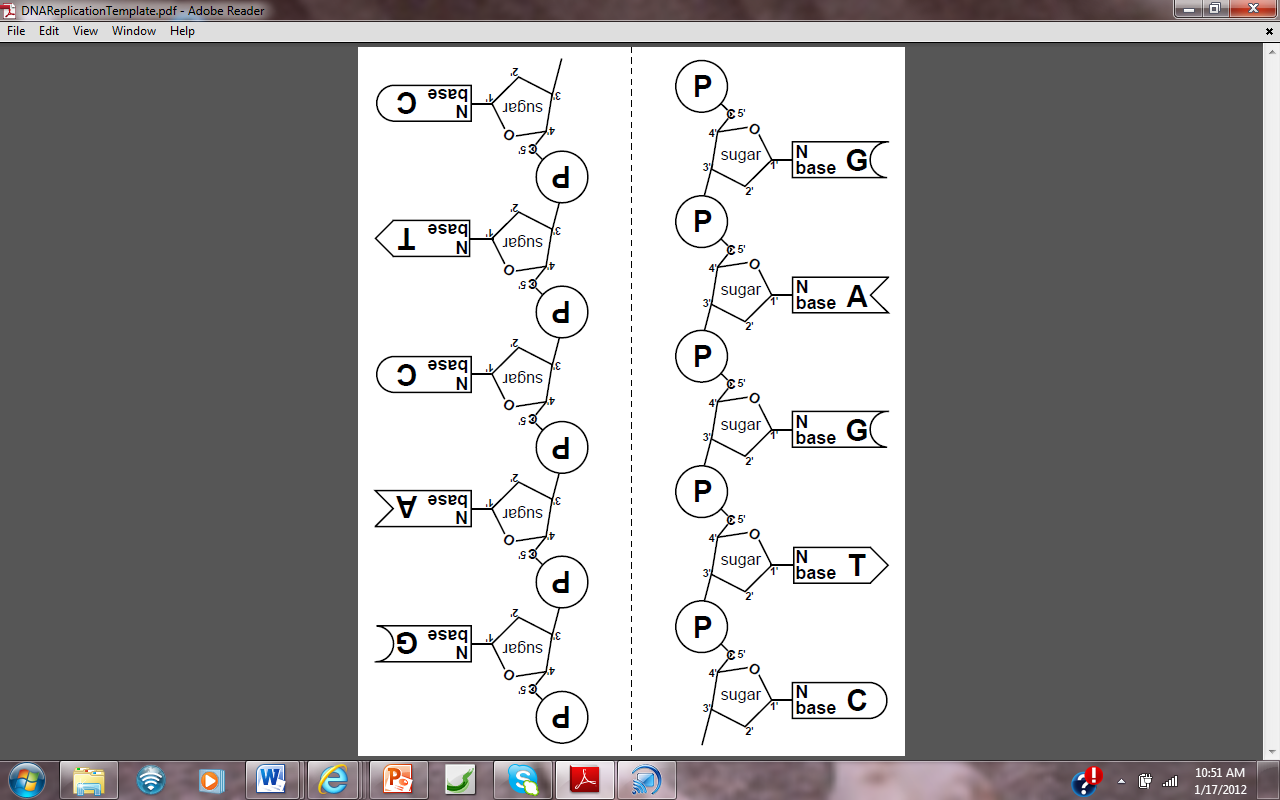 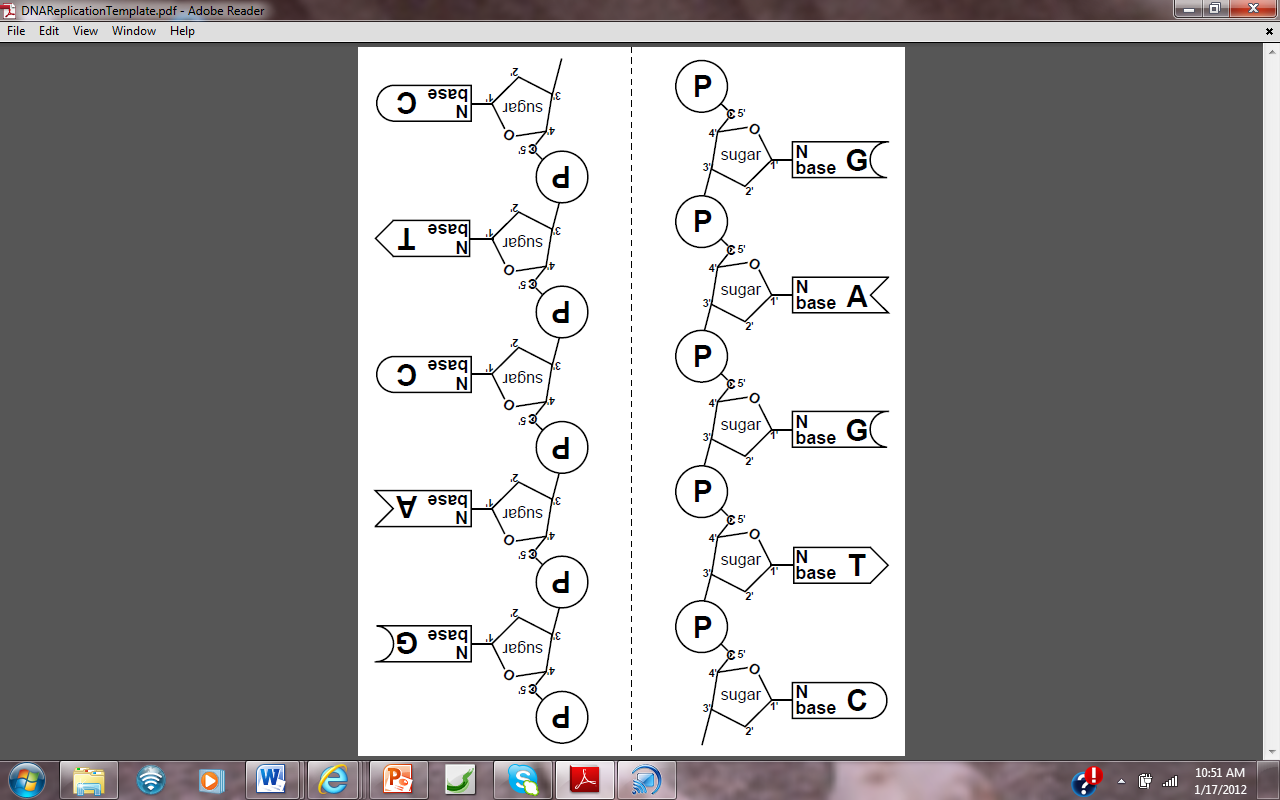 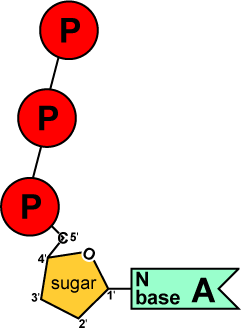 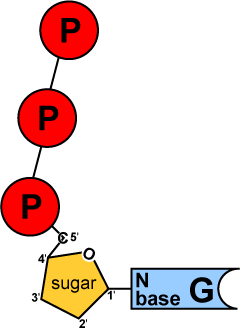 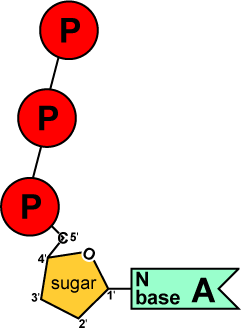 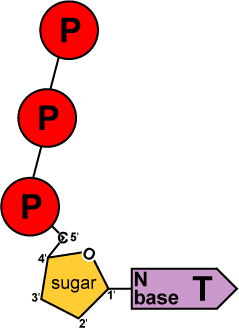 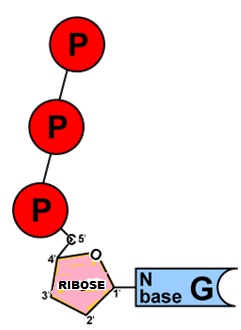 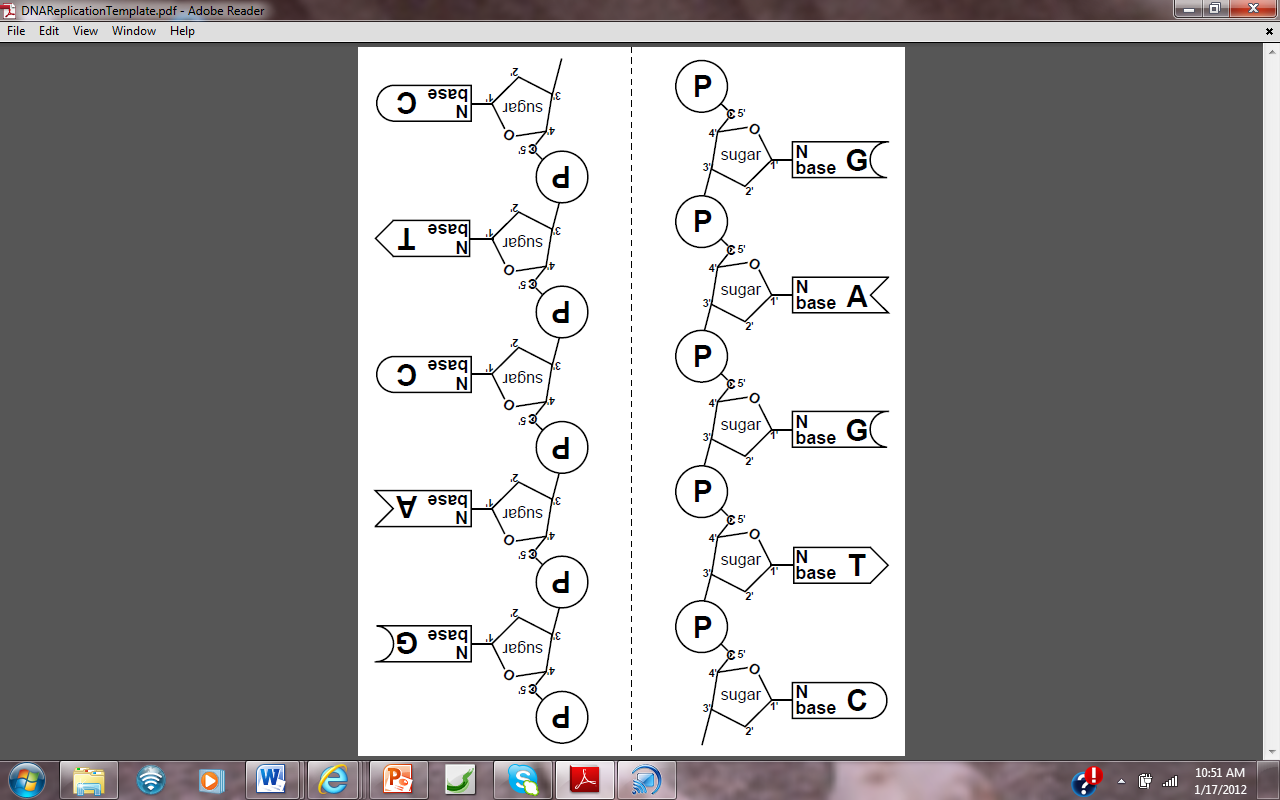 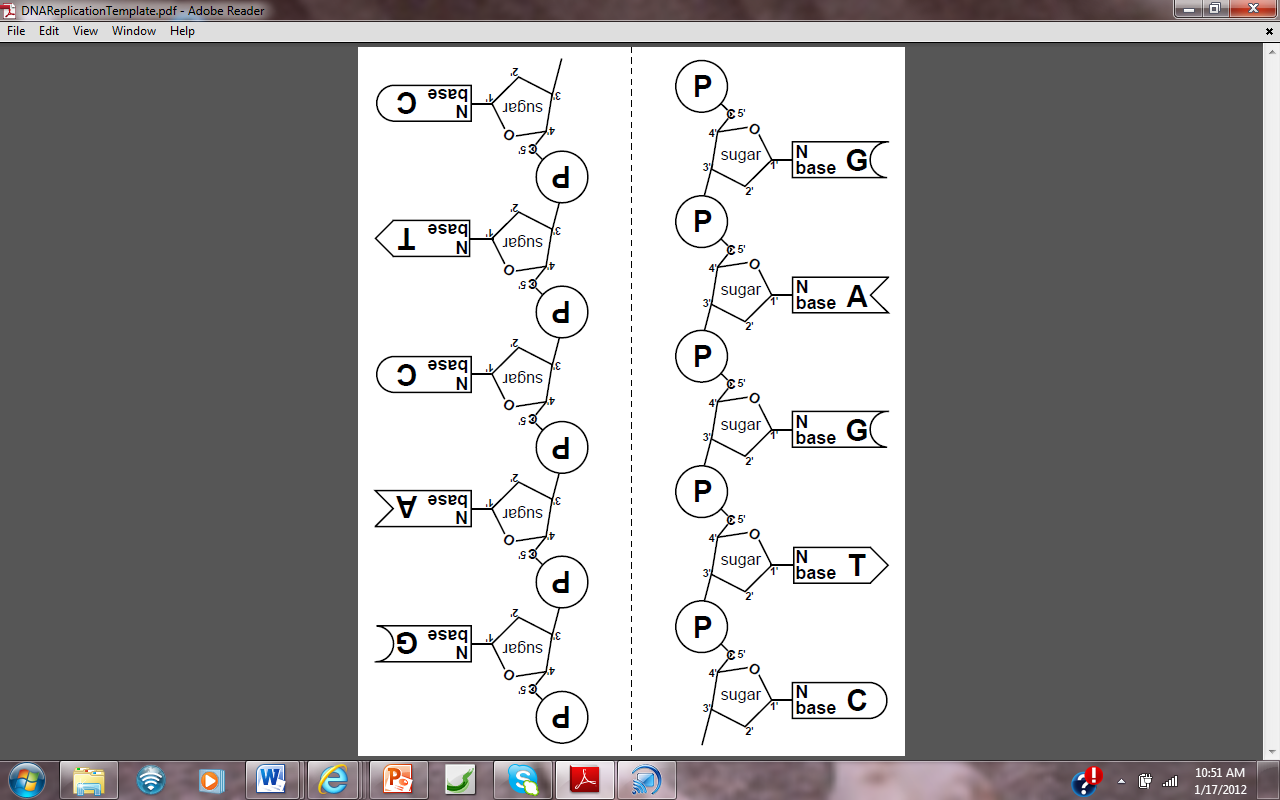 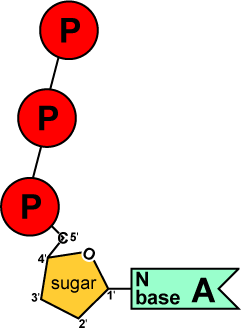 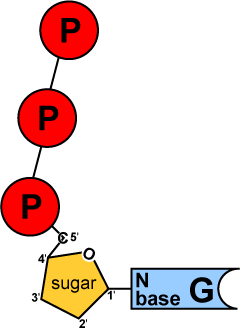 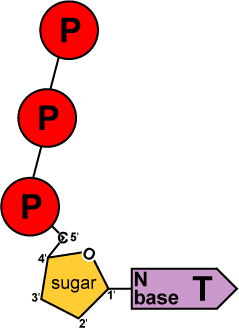 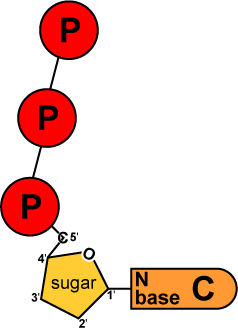 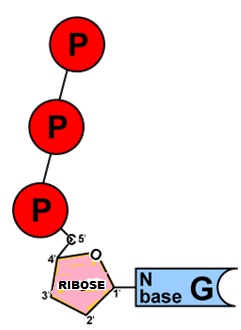 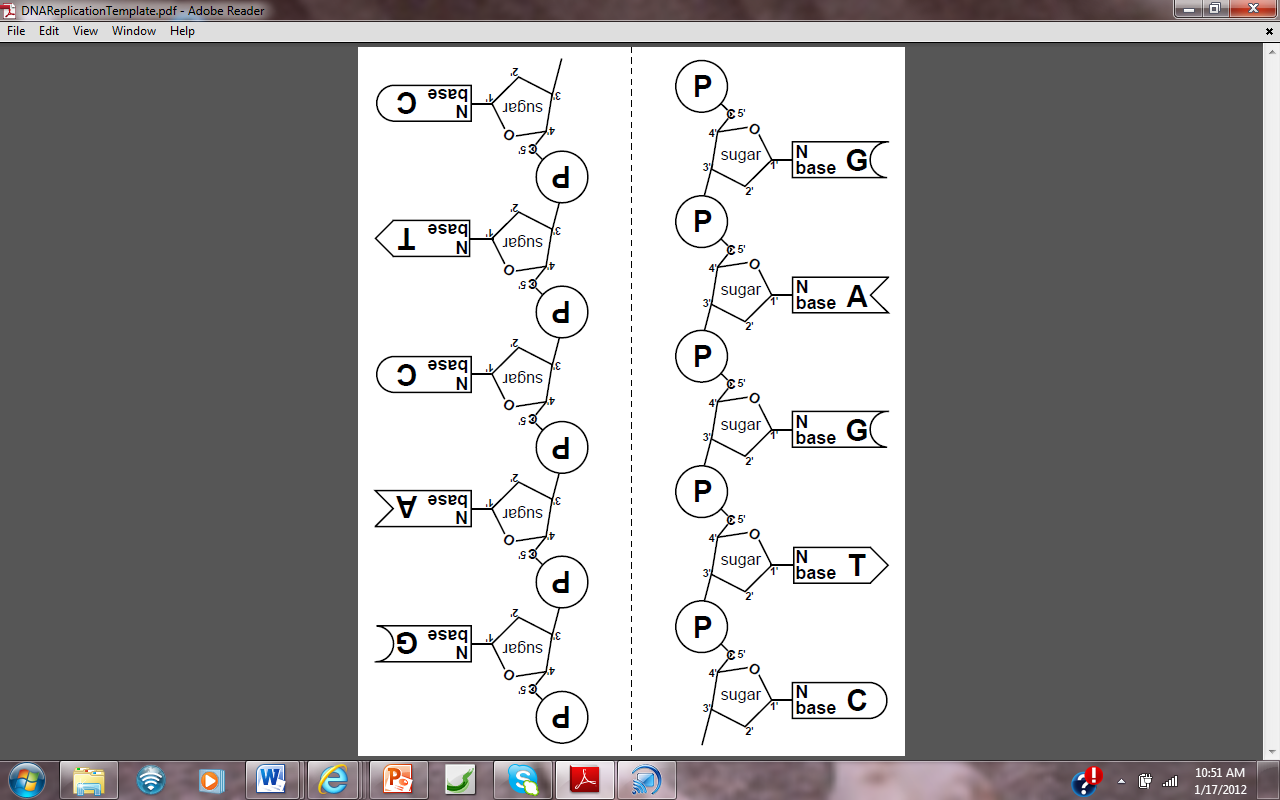 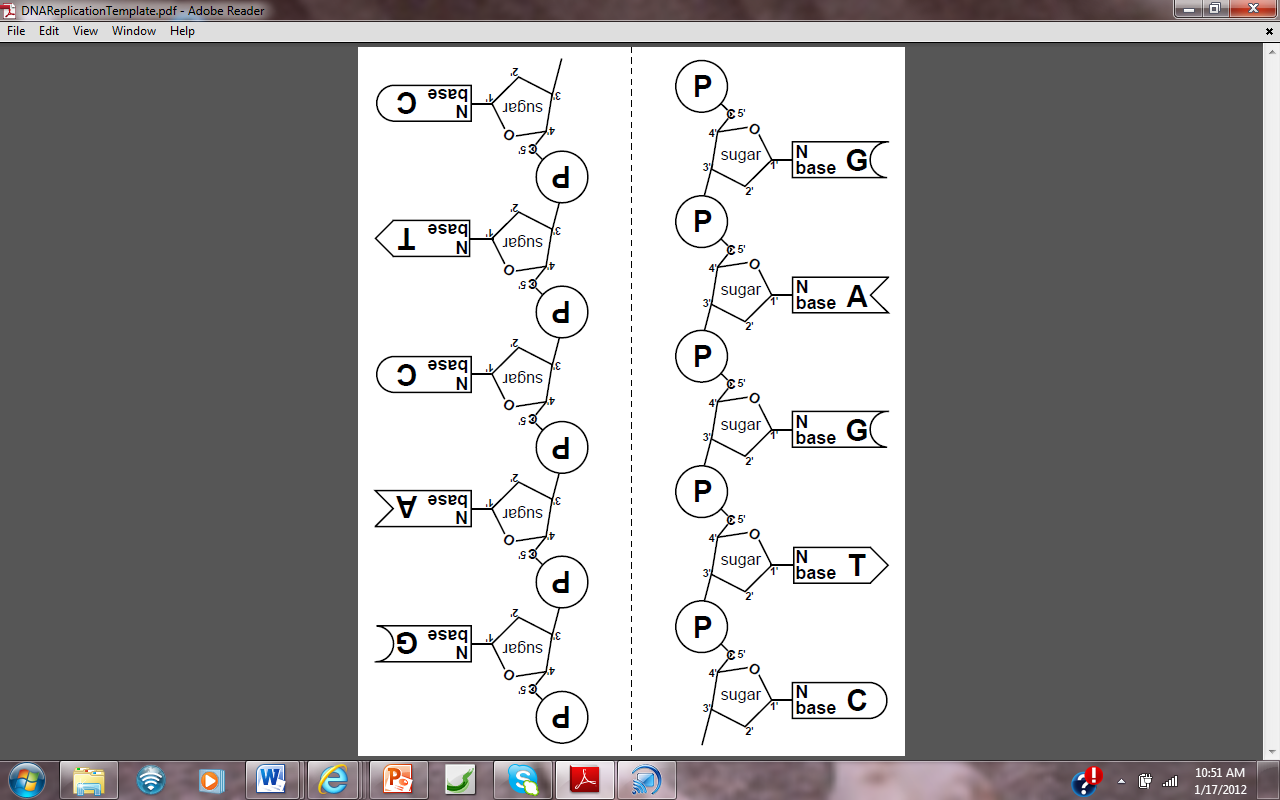 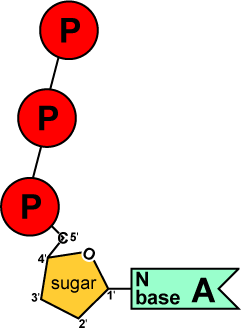 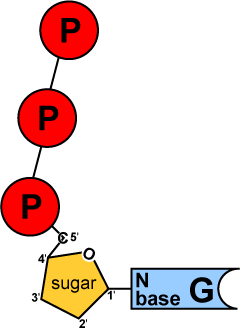 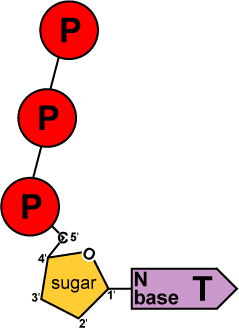 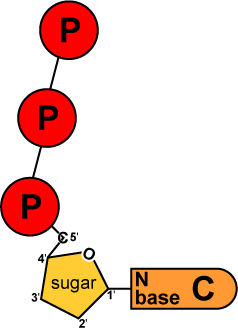 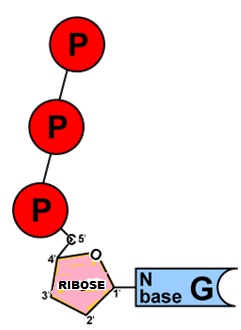 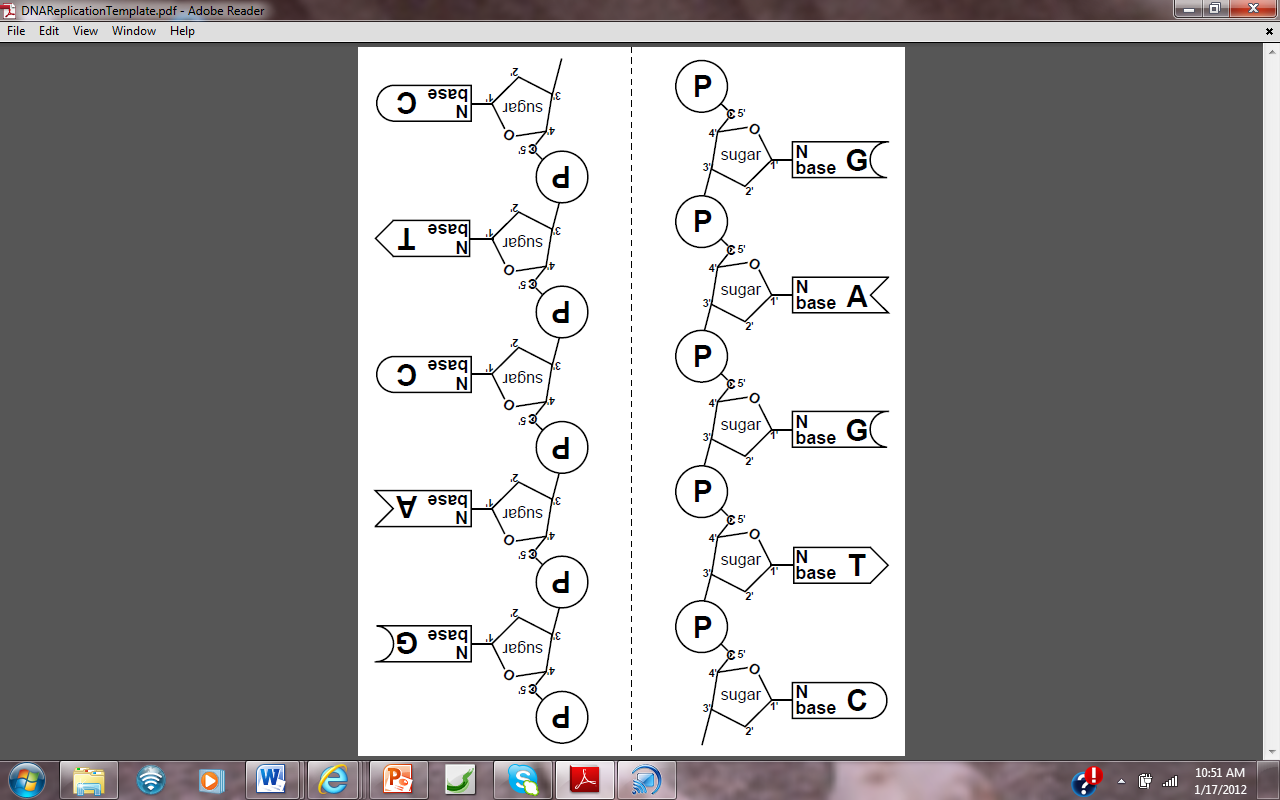 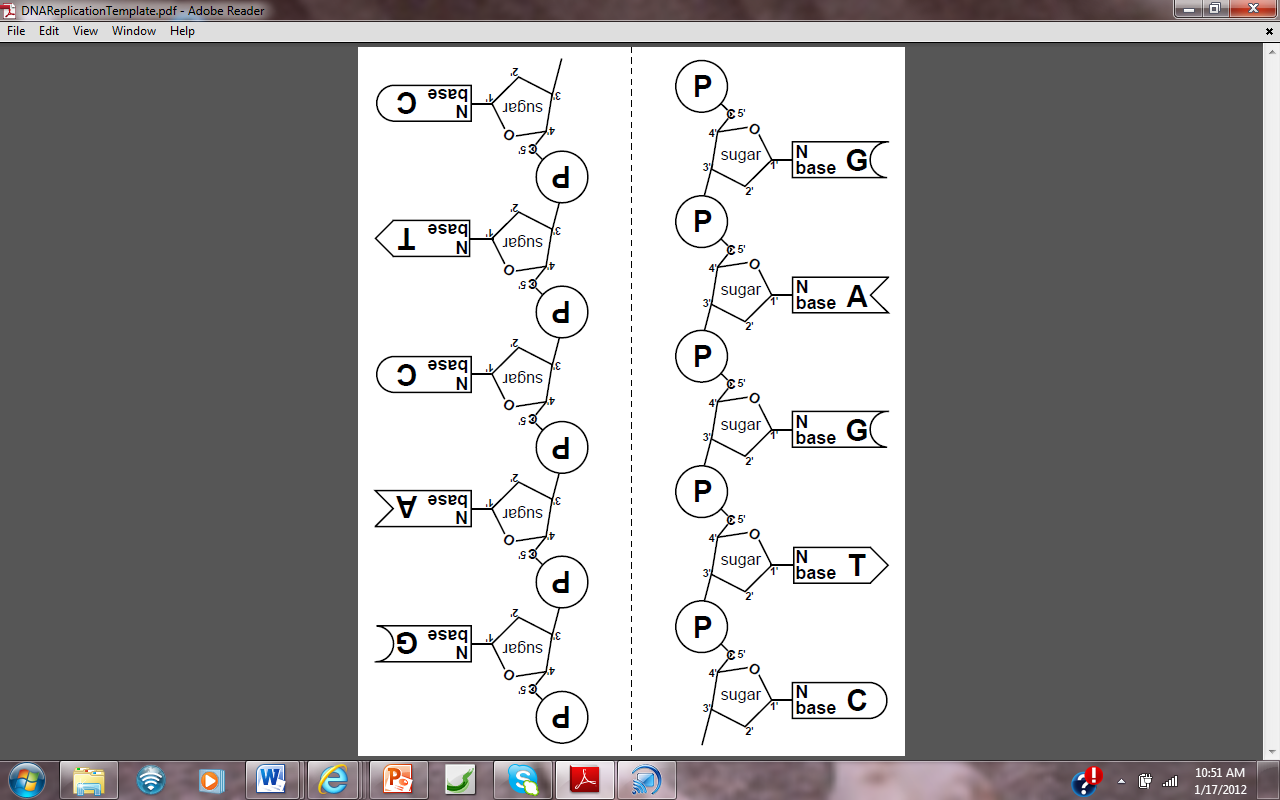 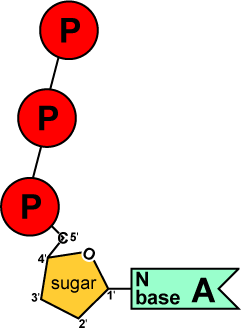 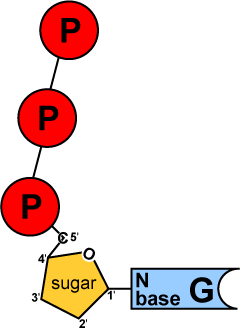 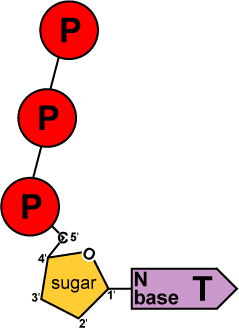 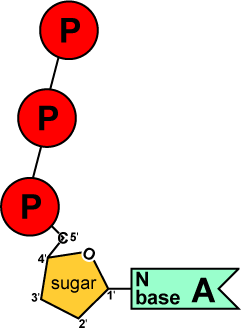 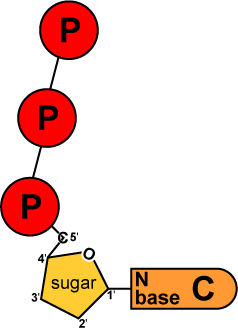 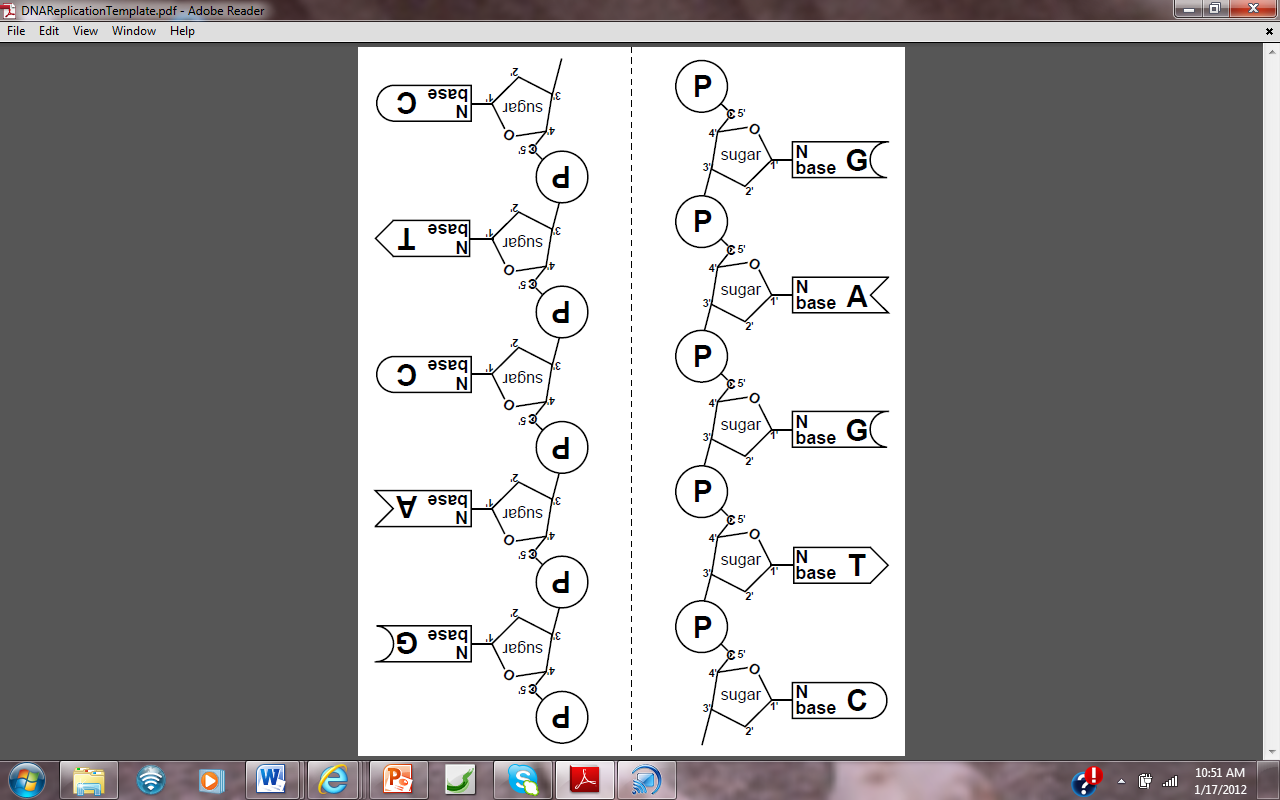 Can’t replace thisprimer- NO 3’ end
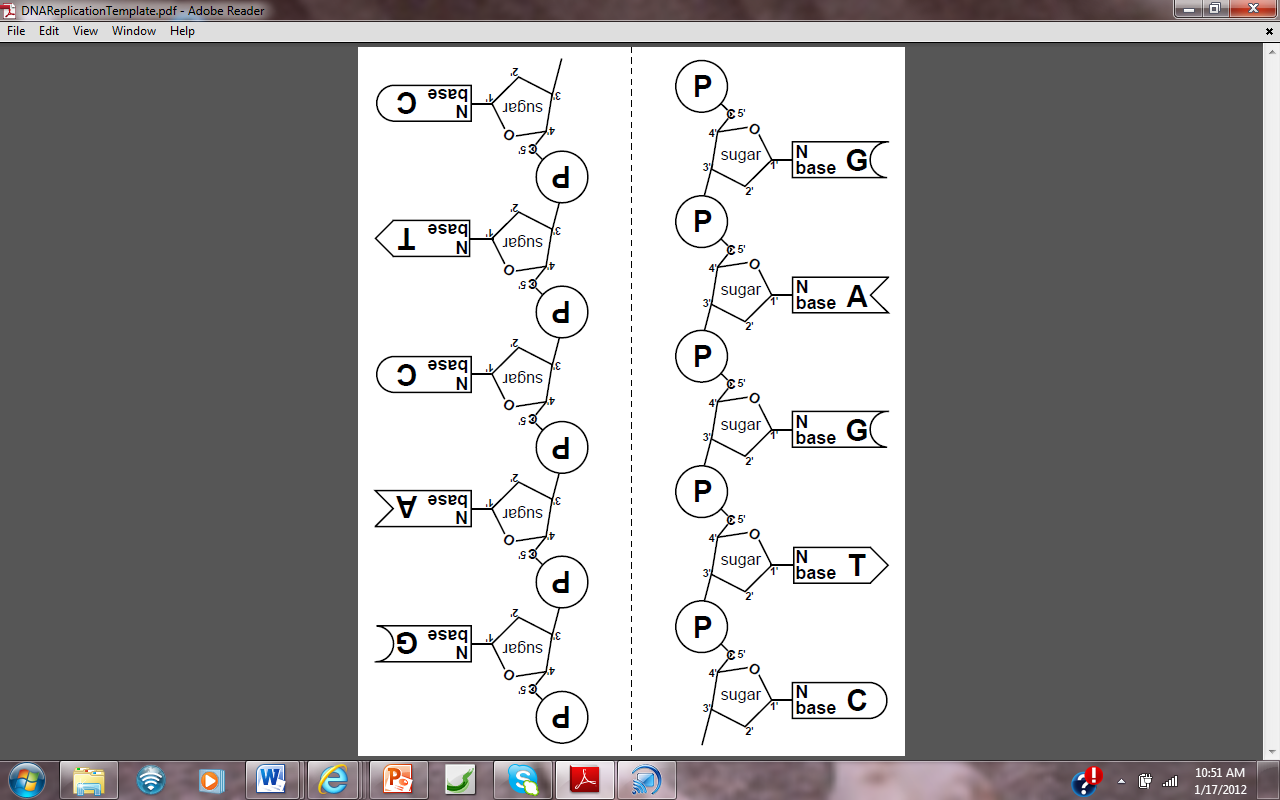 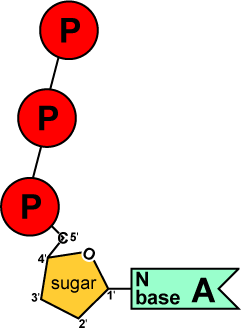 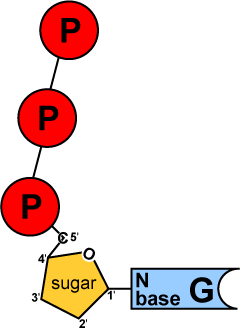 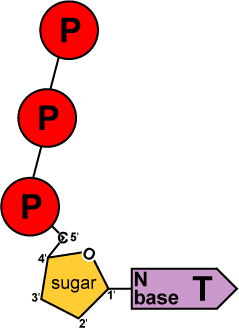 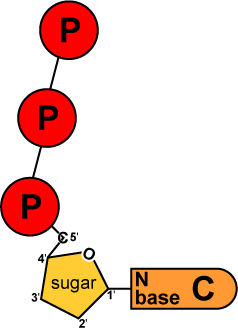 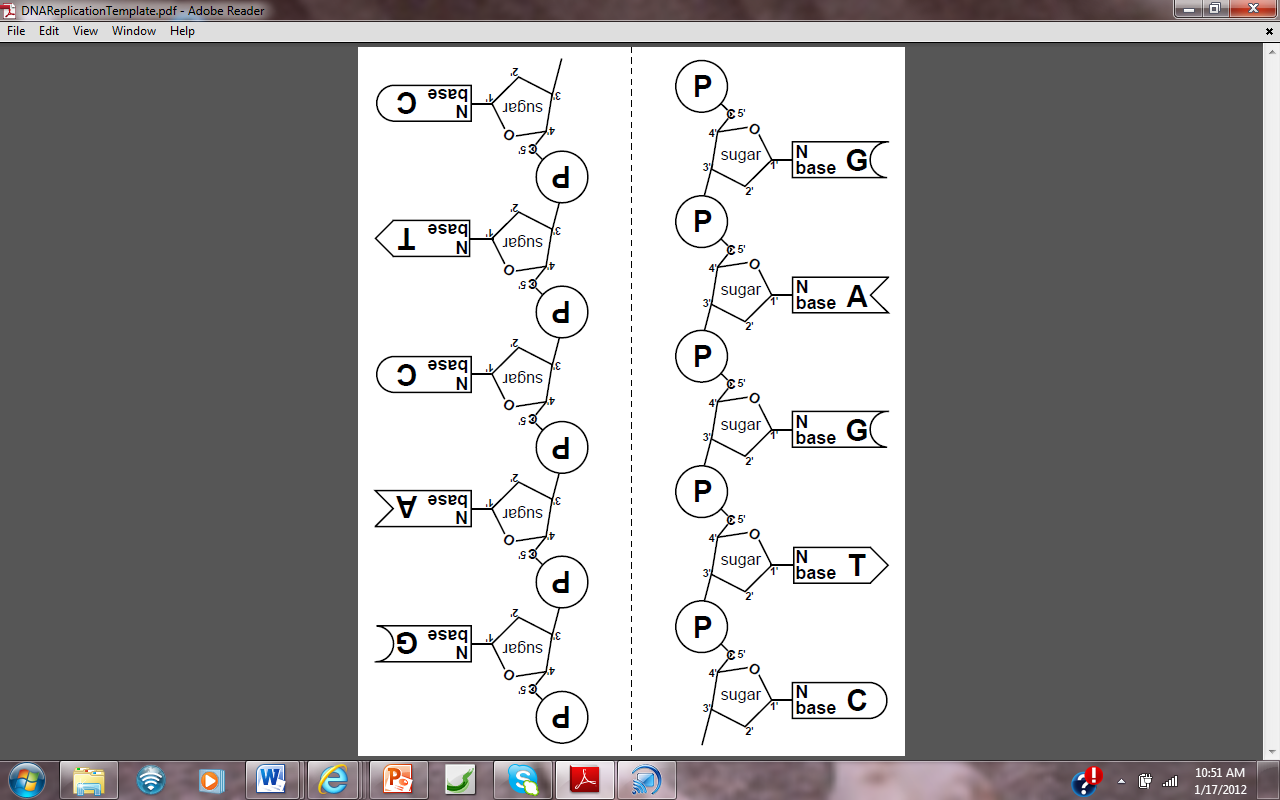 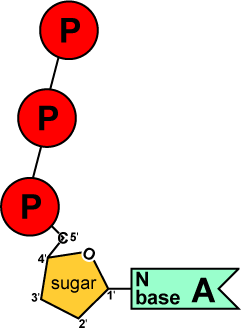 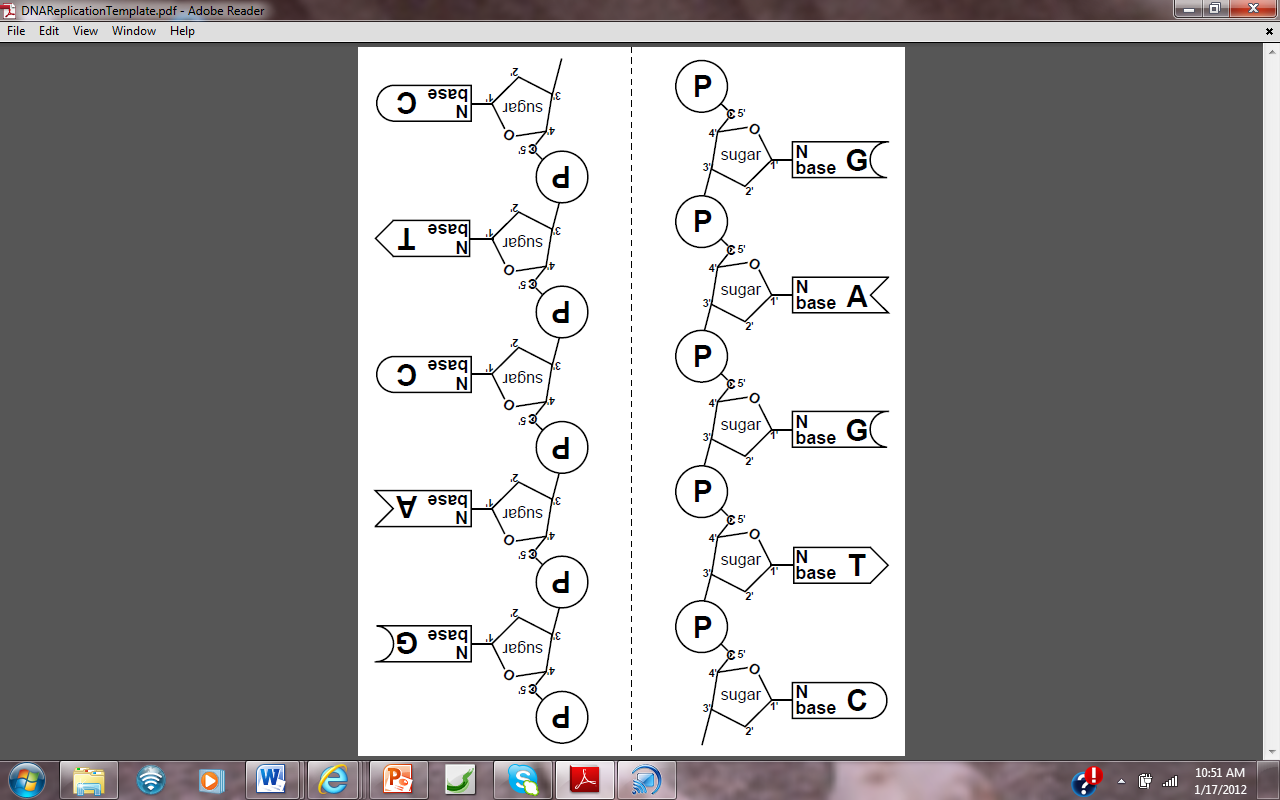 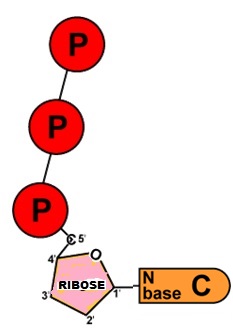 X
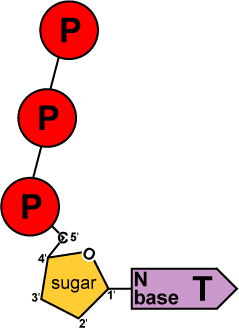 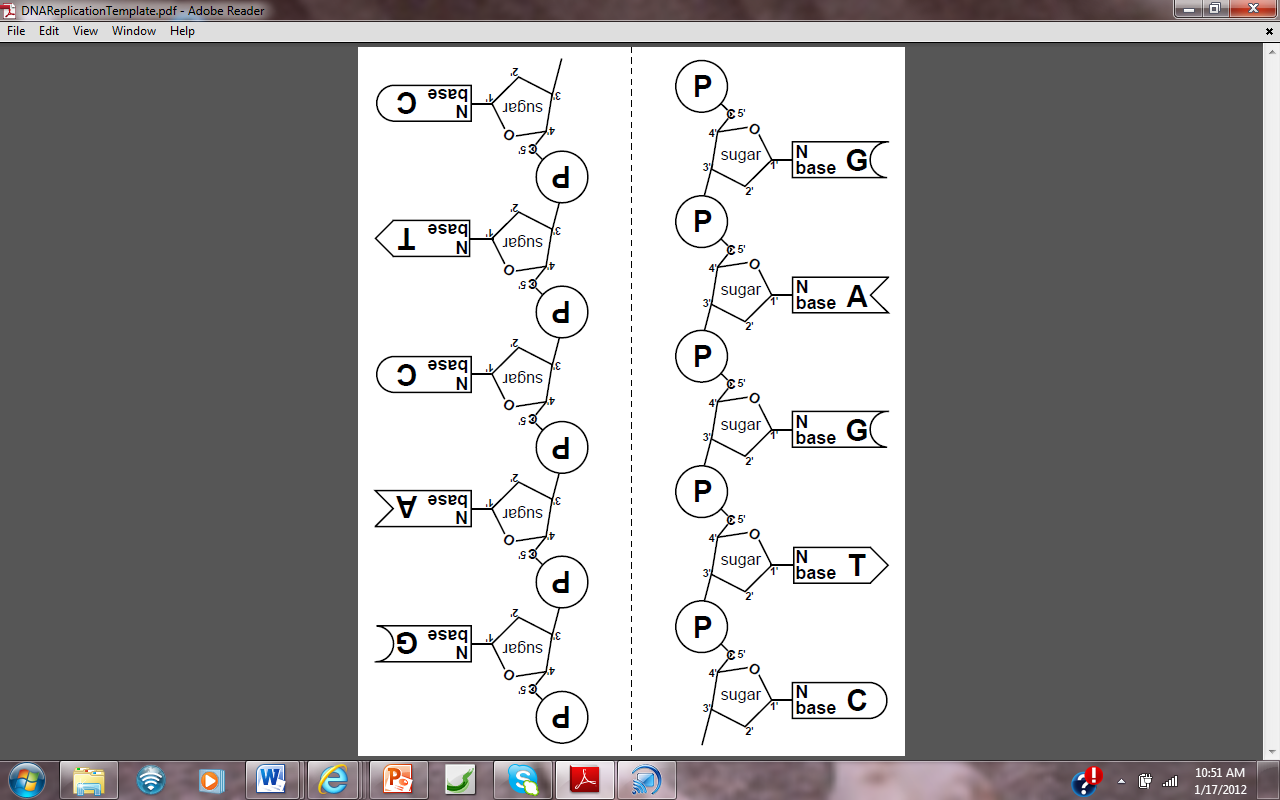 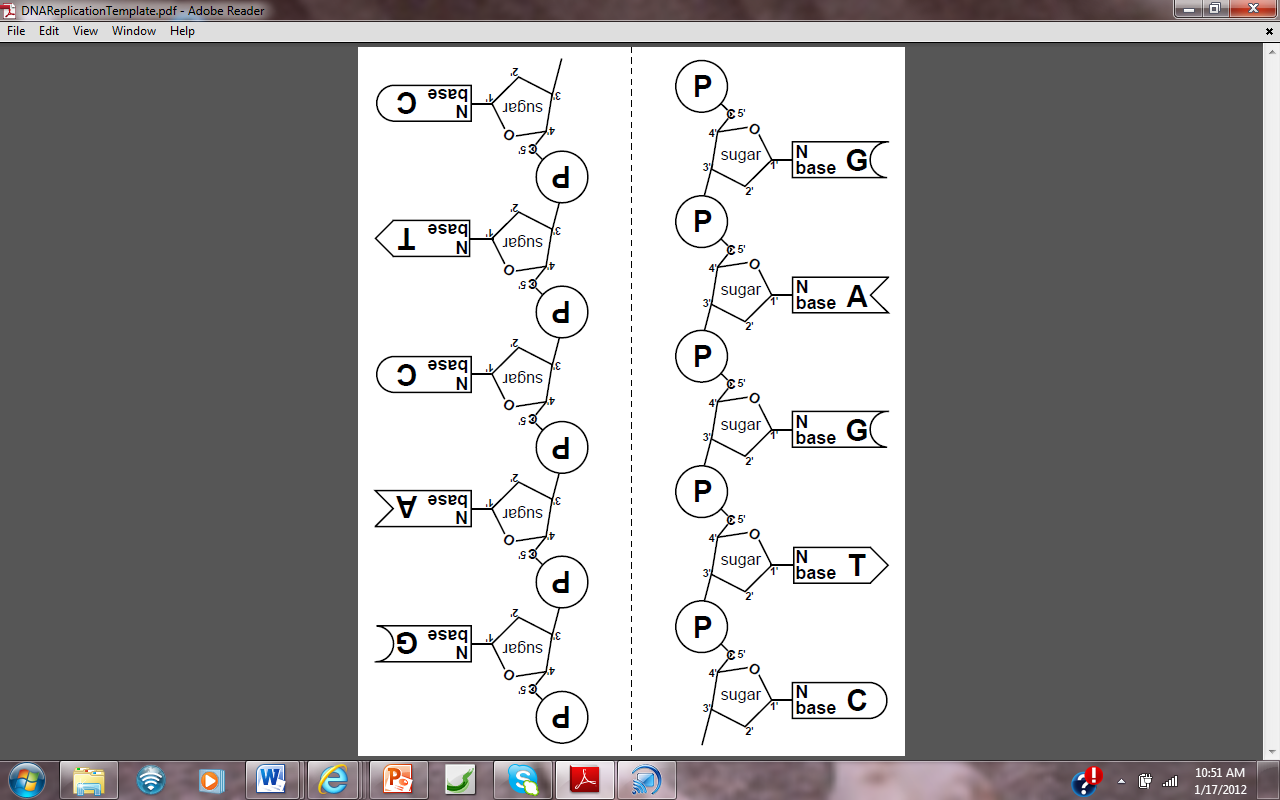 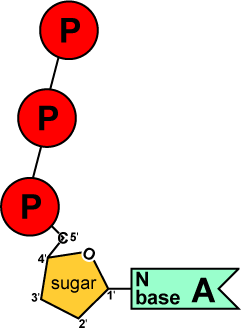 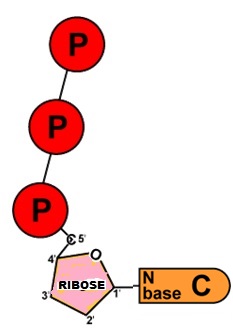 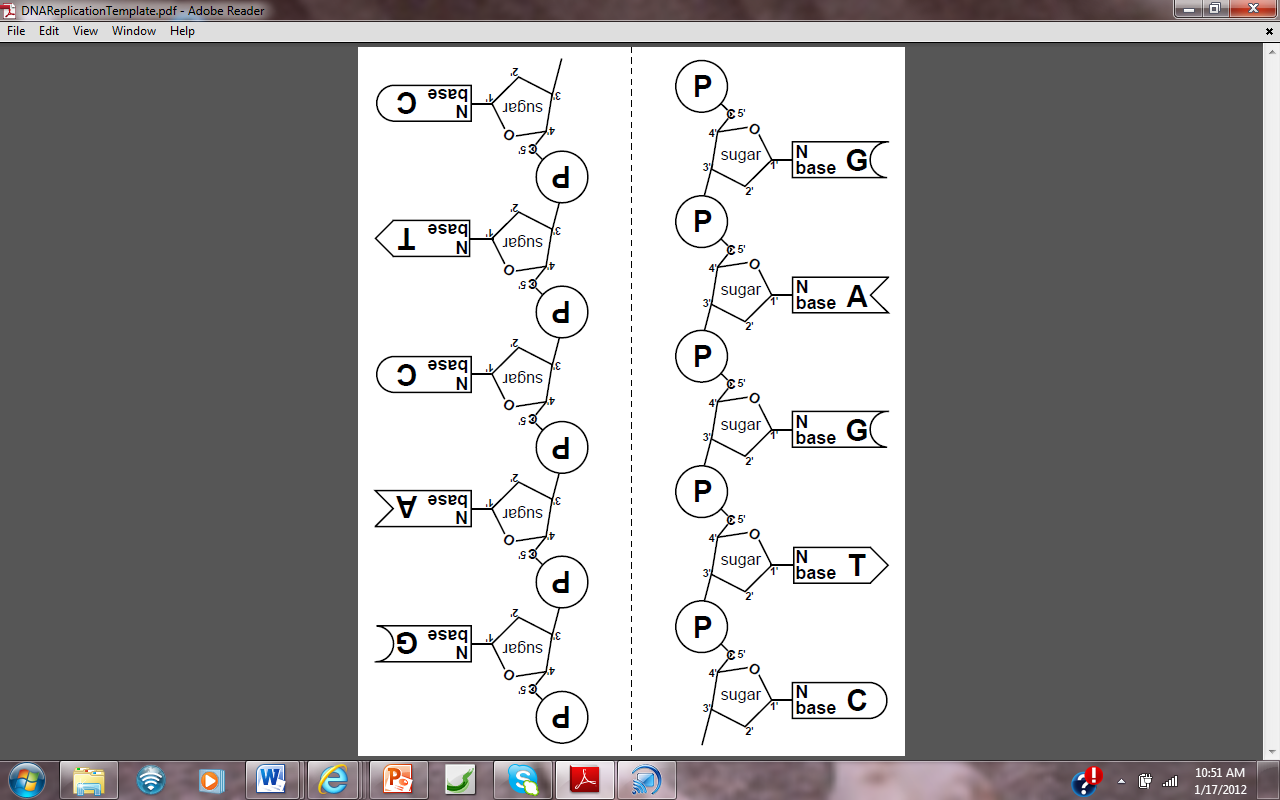 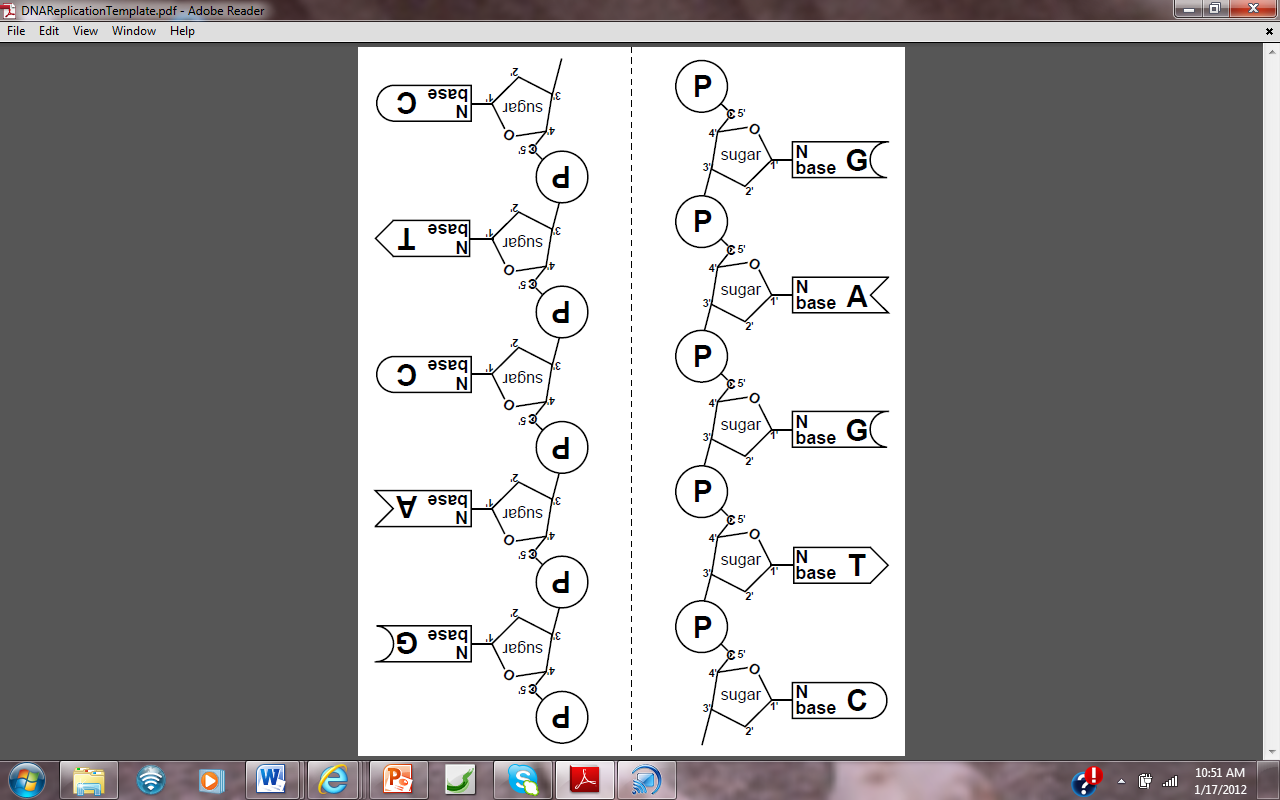 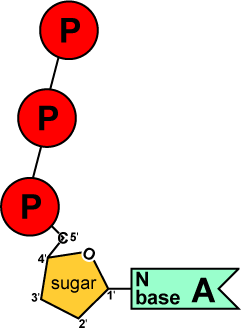 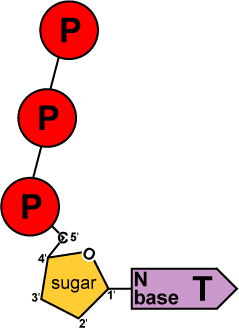 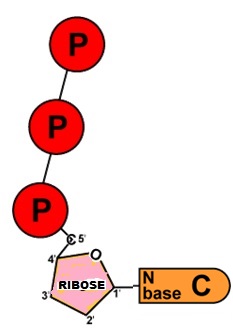 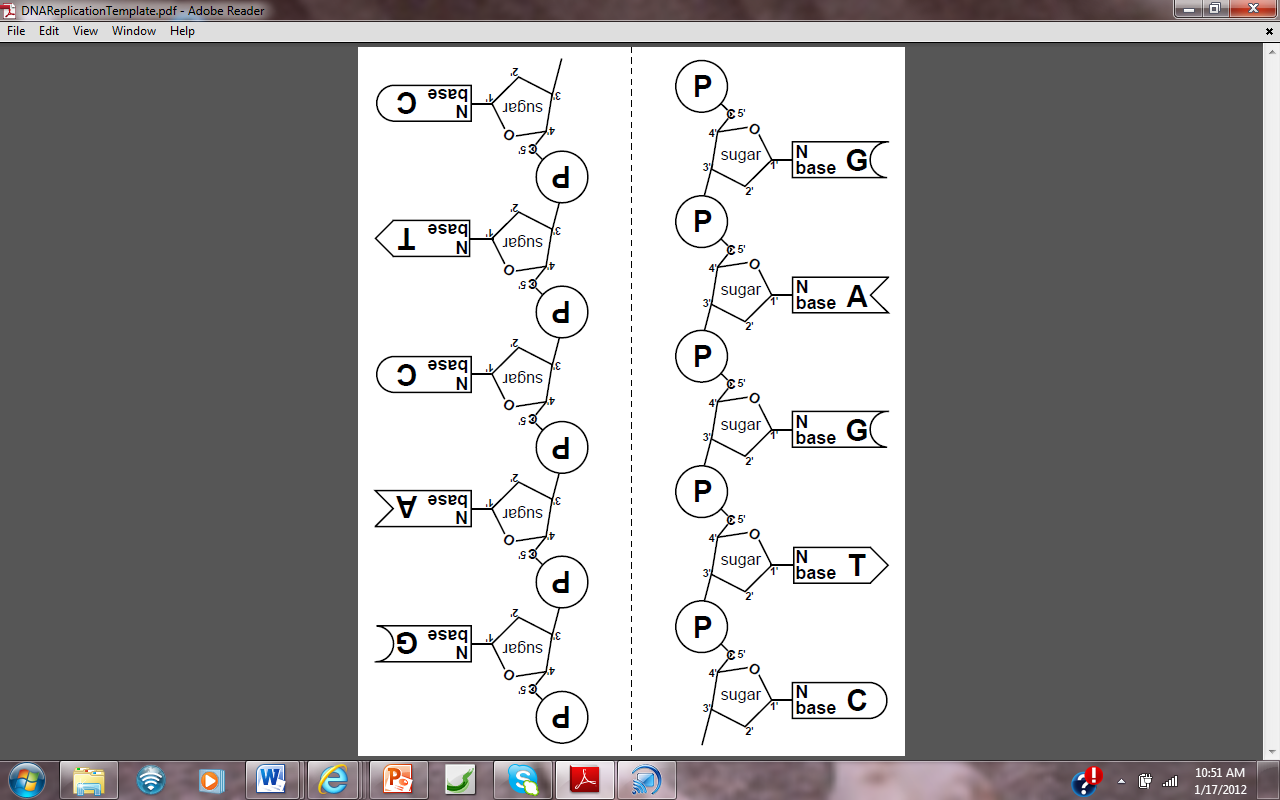 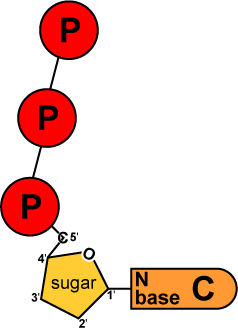 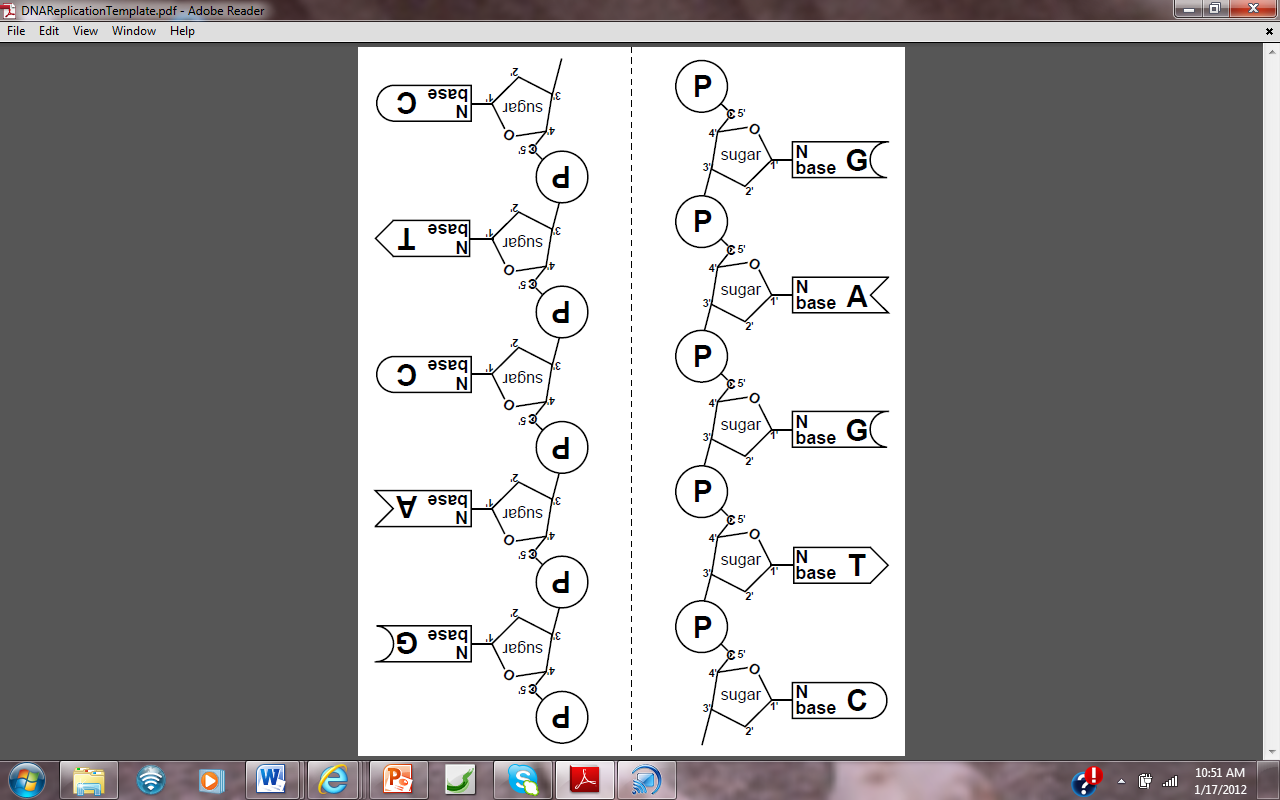 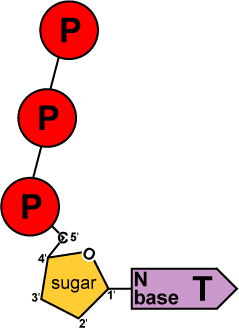 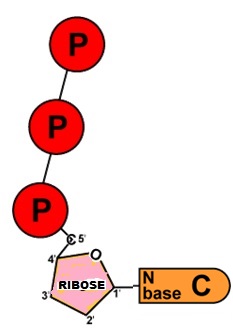 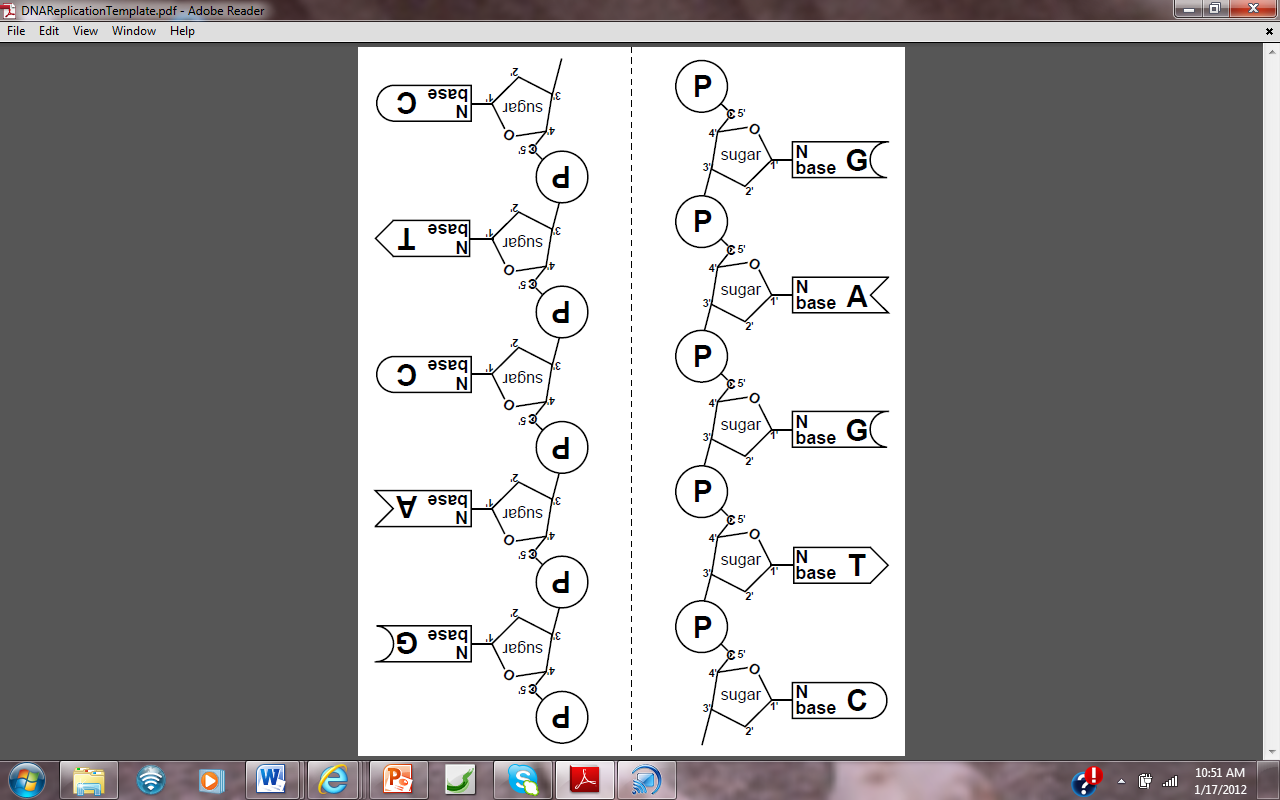 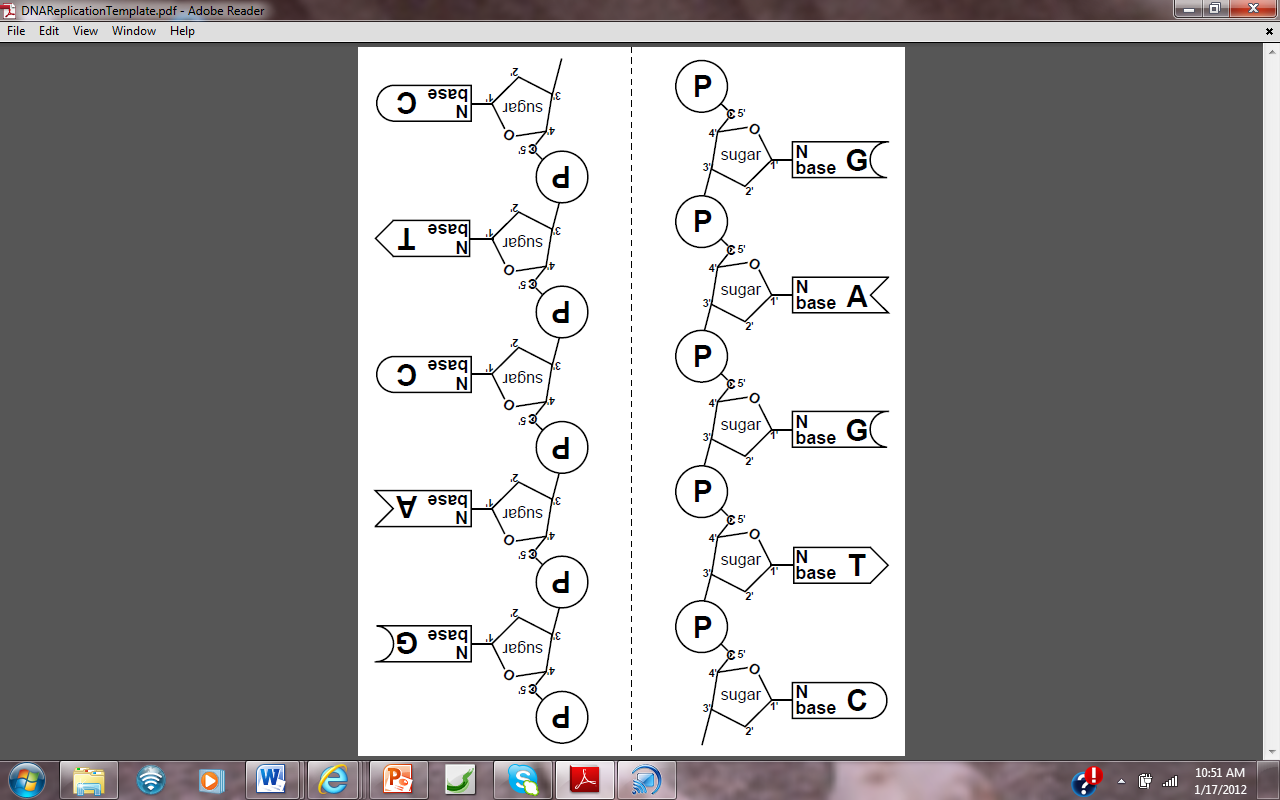 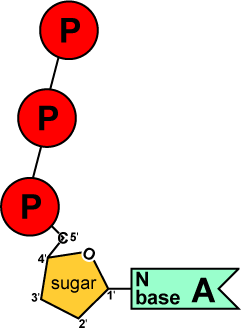 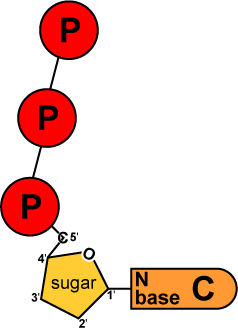 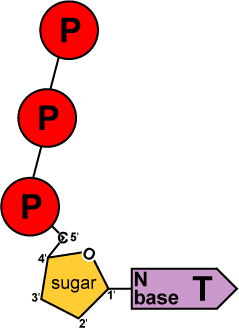 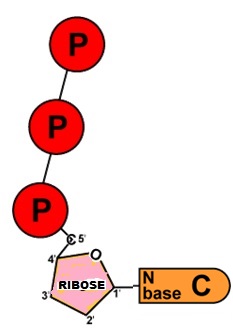 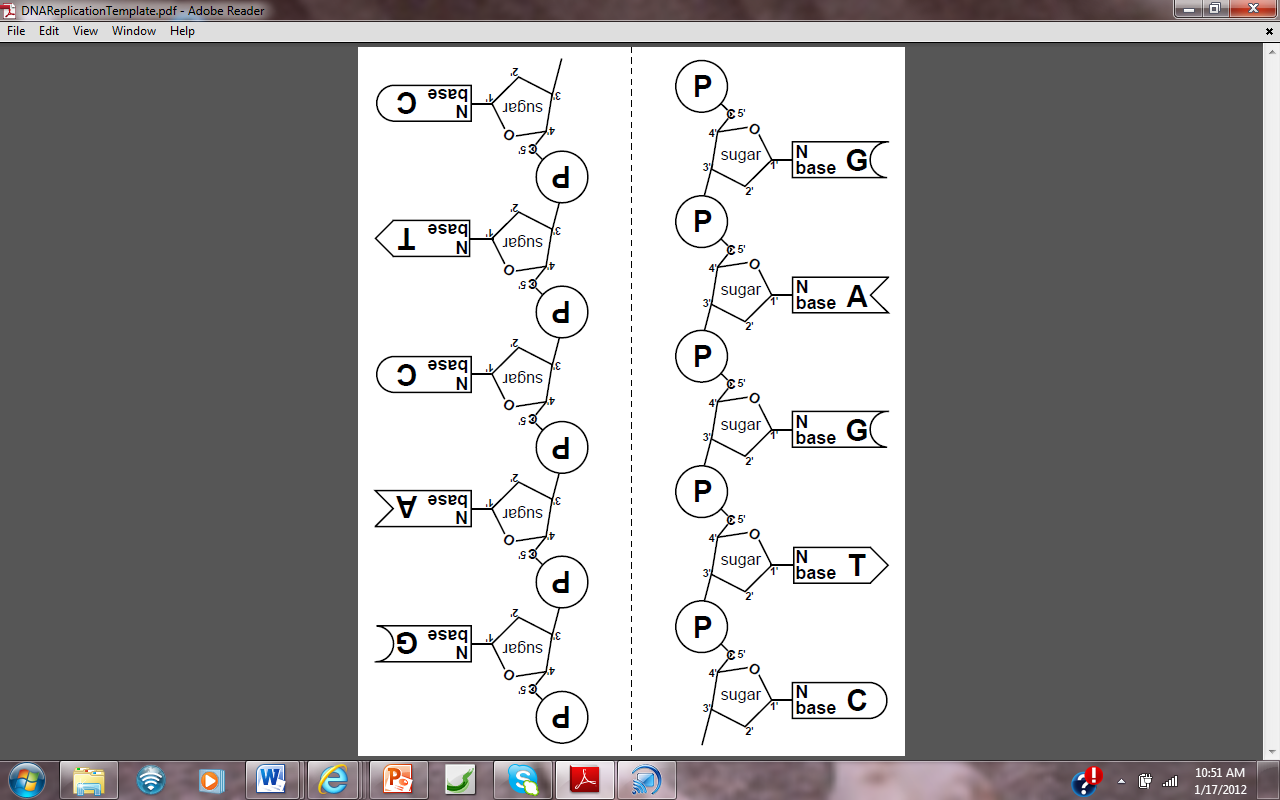 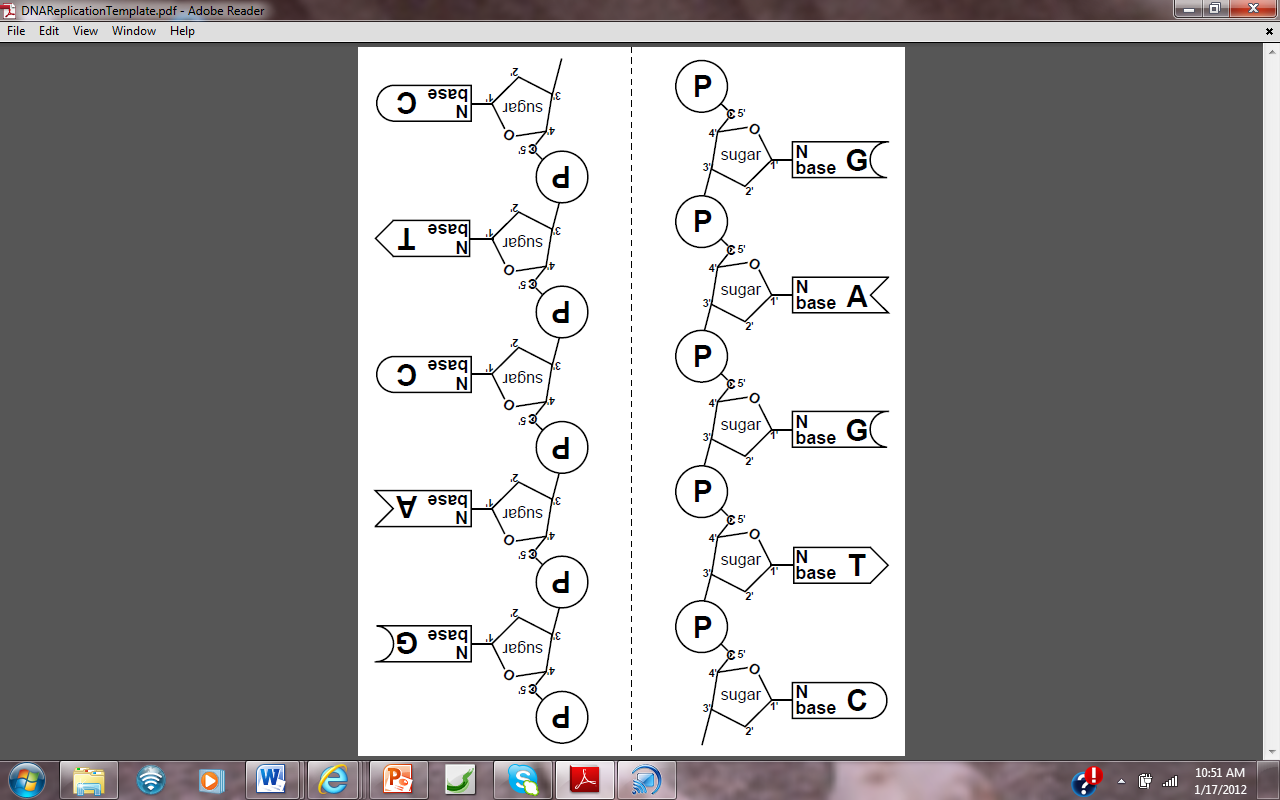 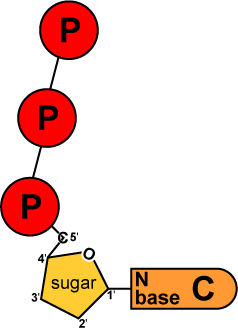 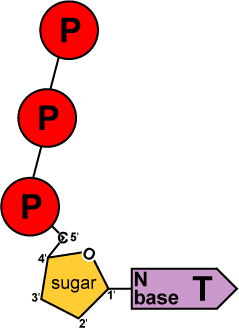 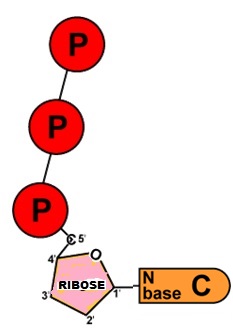 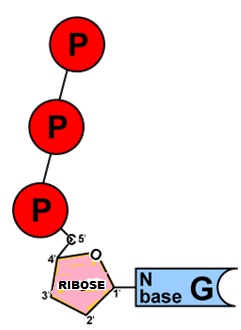 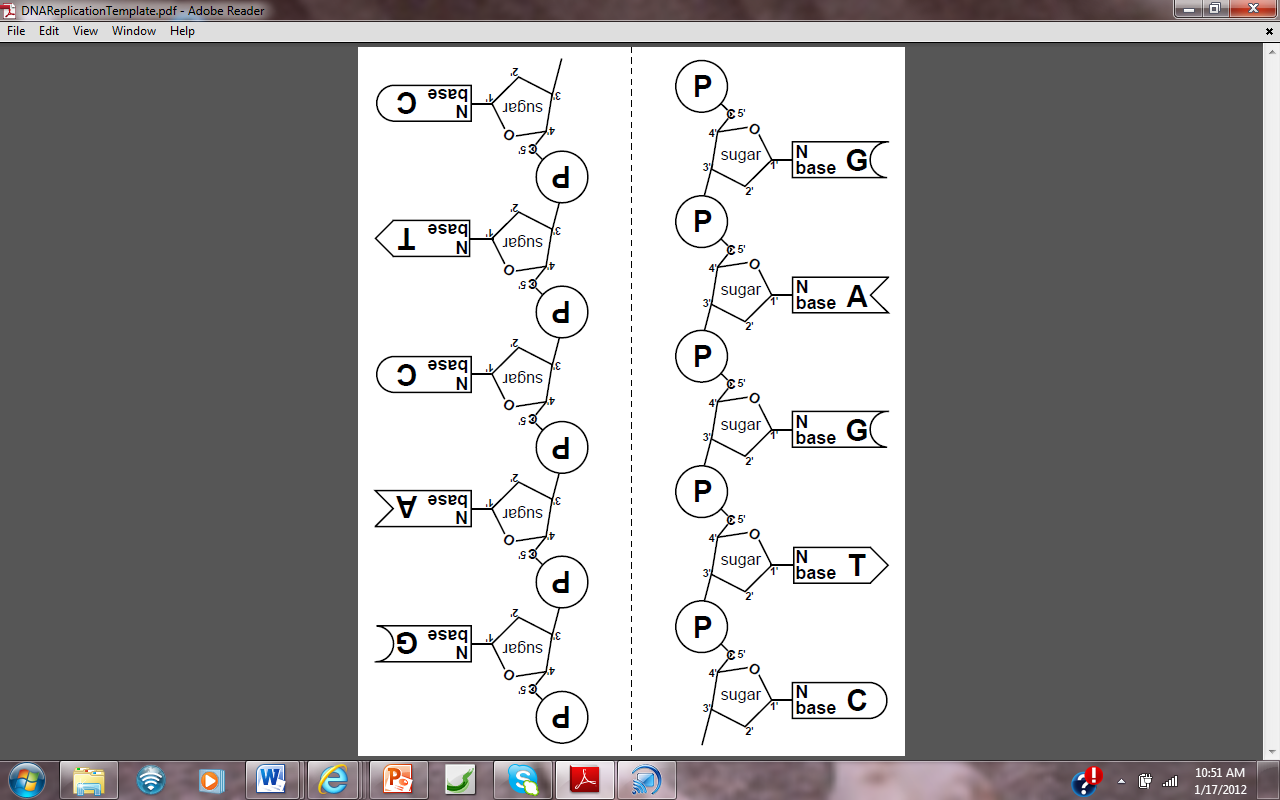 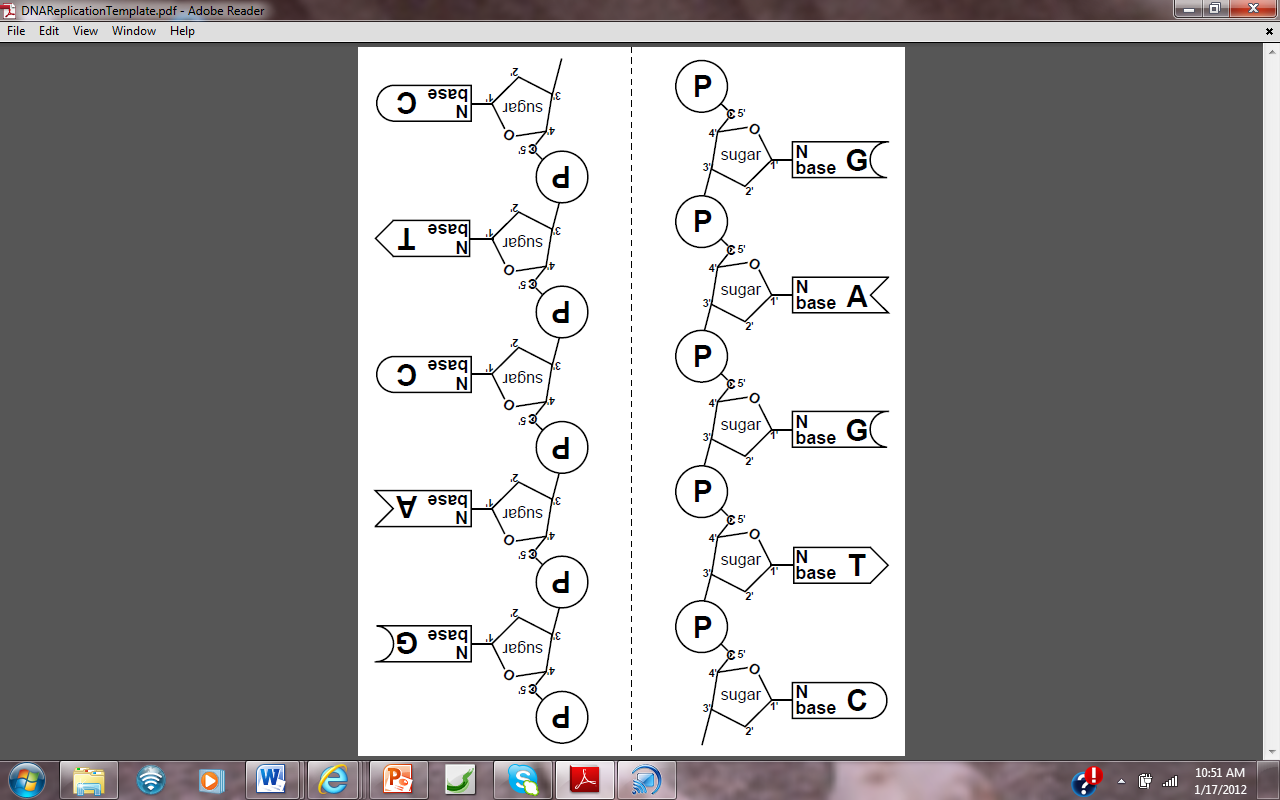 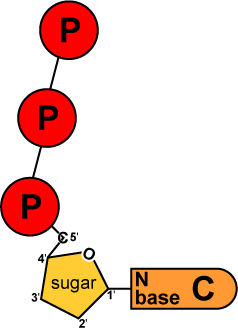 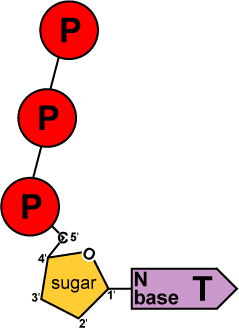 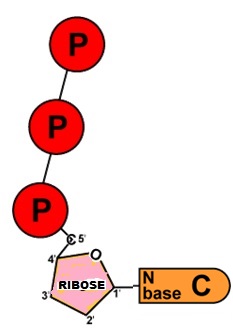 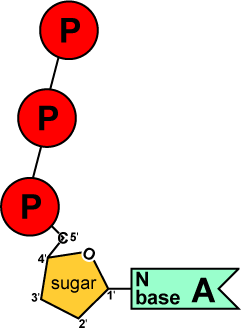 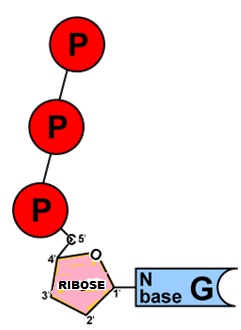 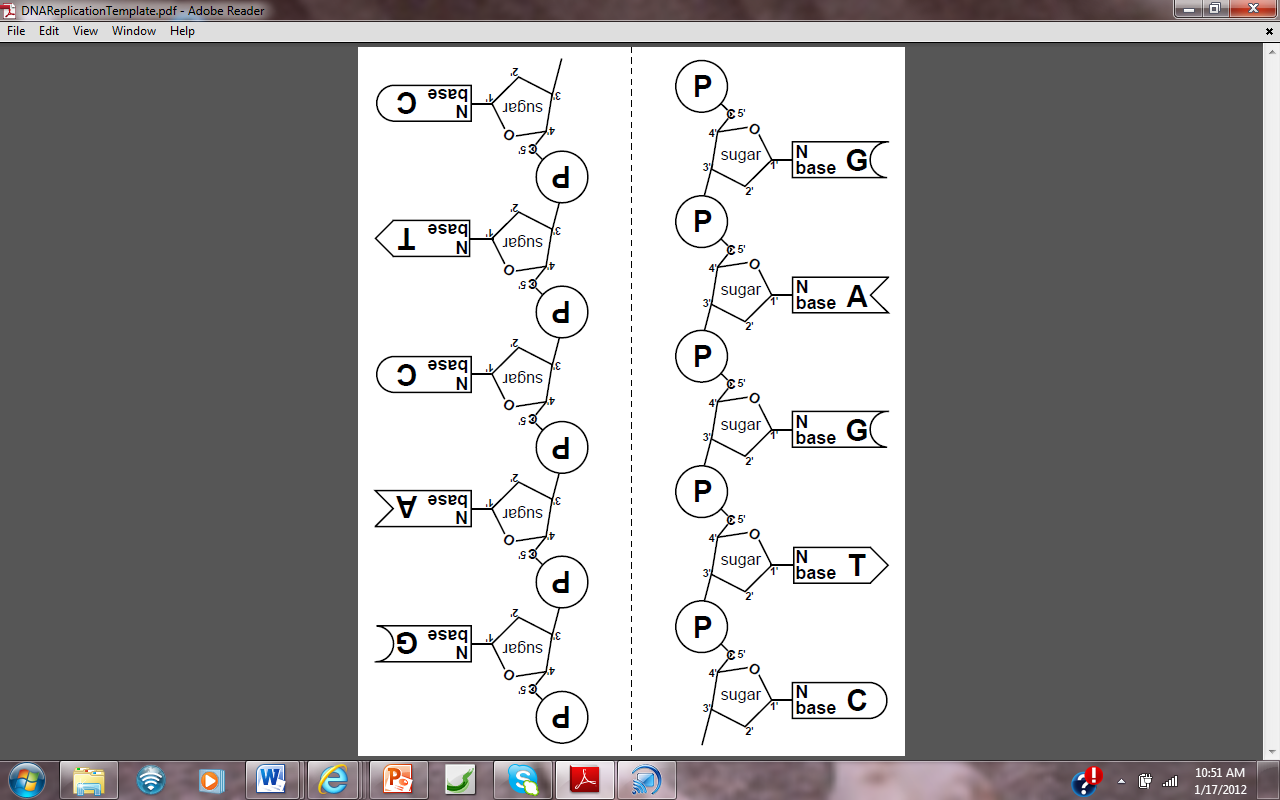 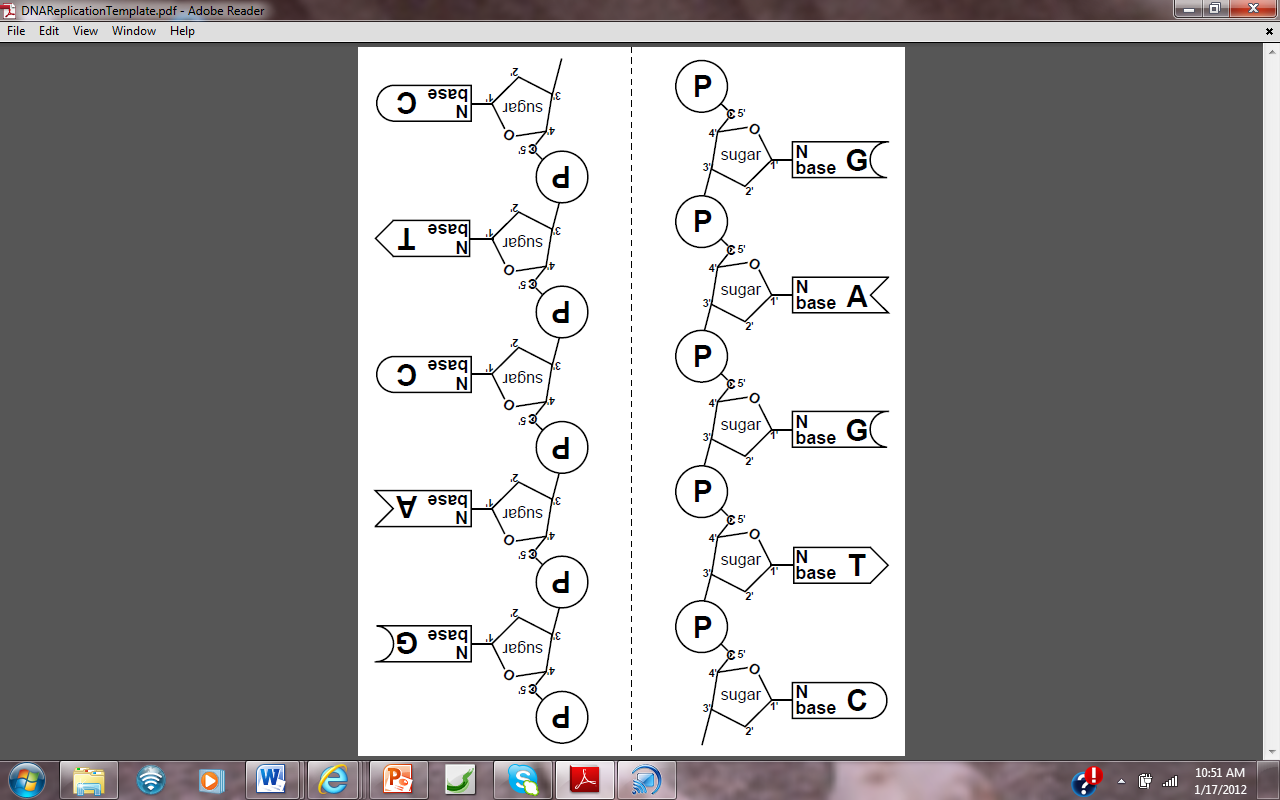 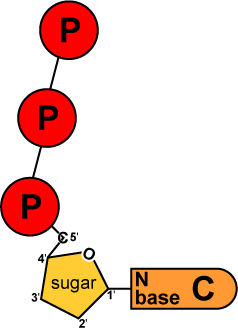 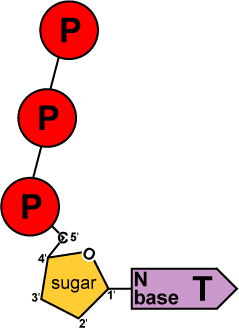 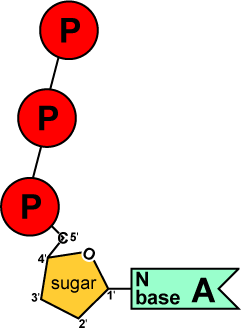 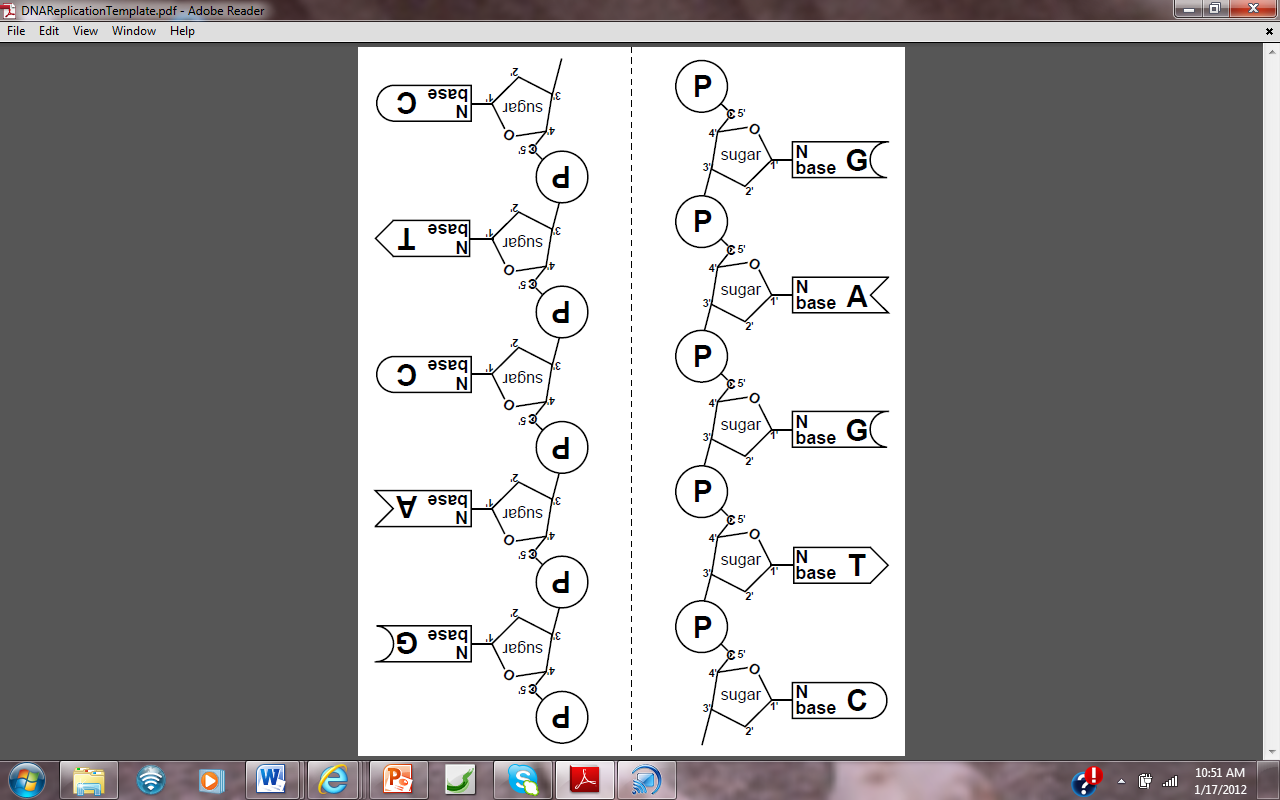 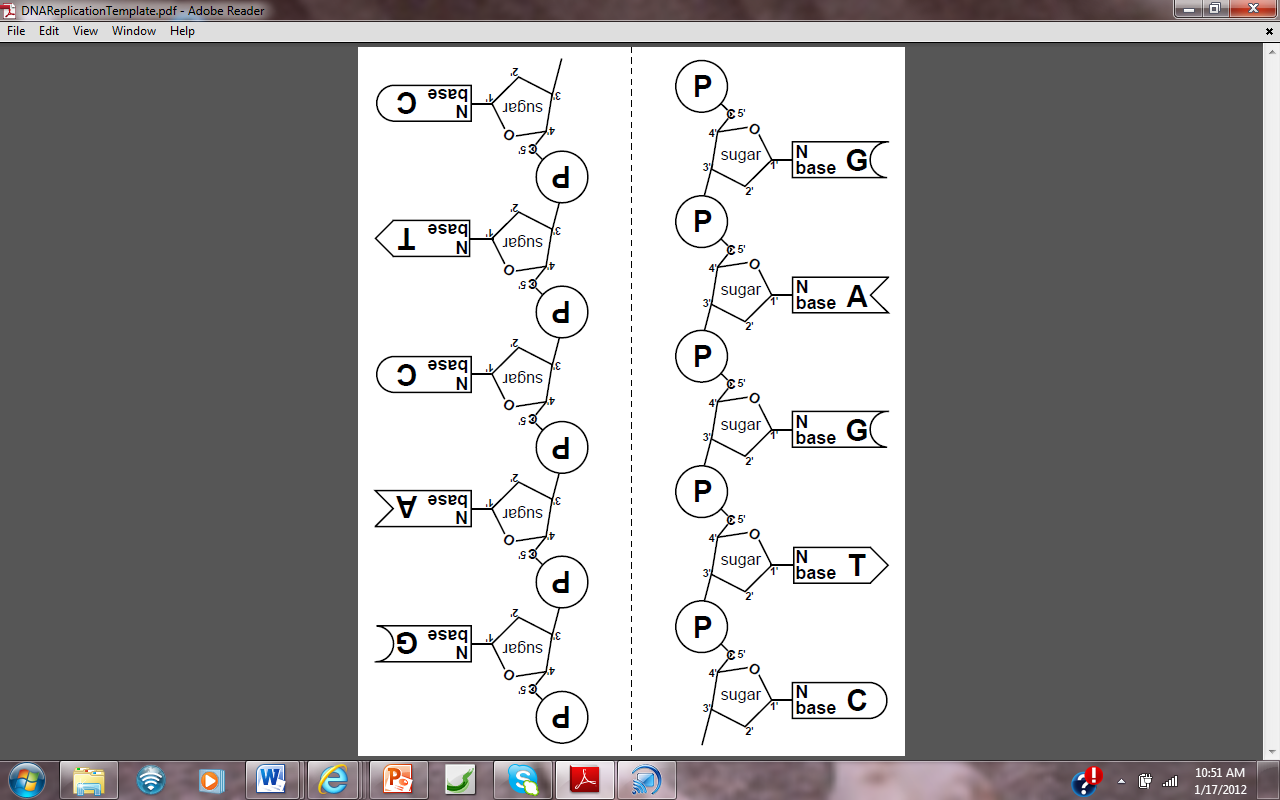 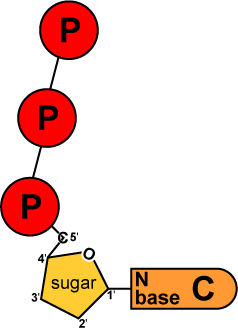 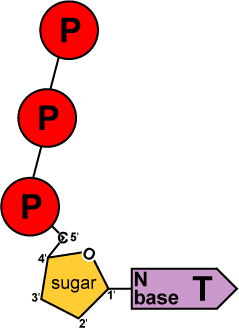 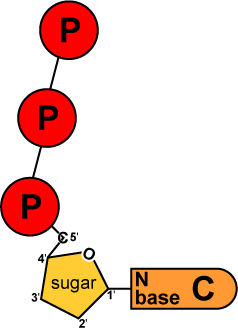 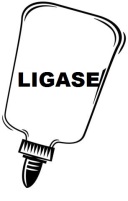 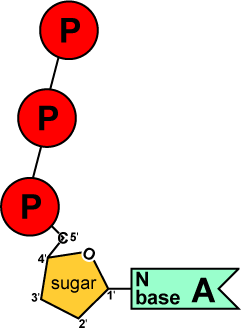 Can’t replace thisprimer- NO 3’ end
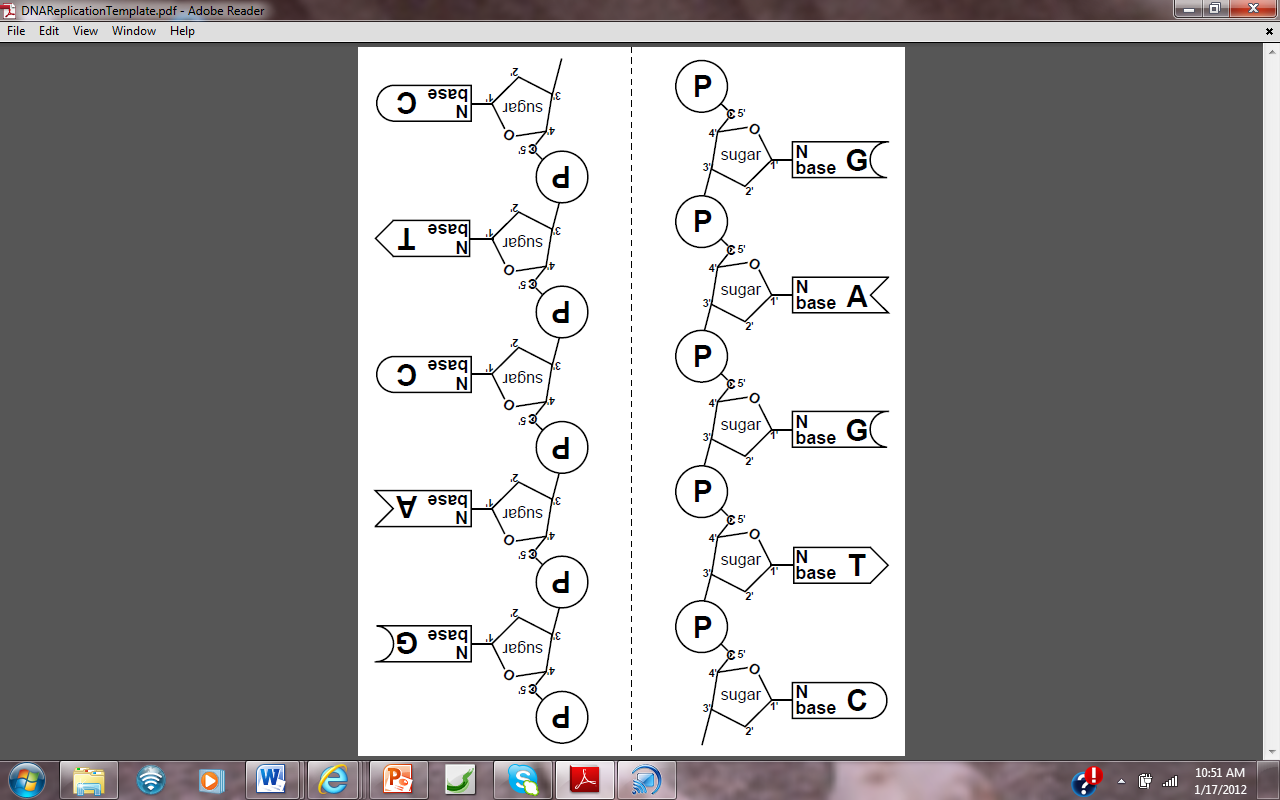 Can’t replace thisprimer- NO 3’ end
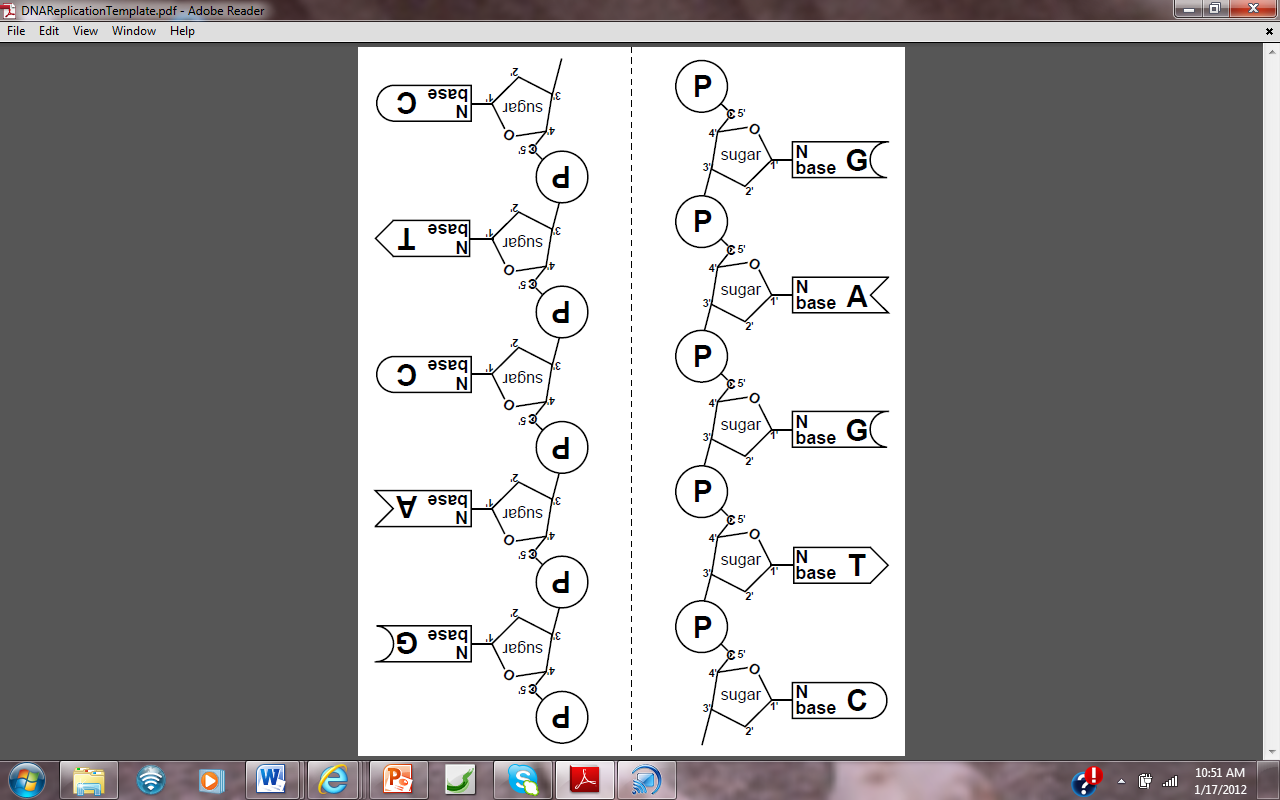 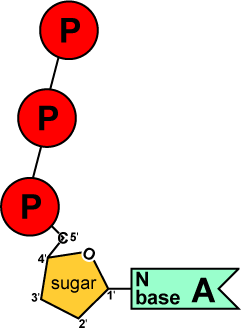 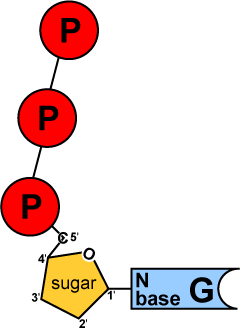 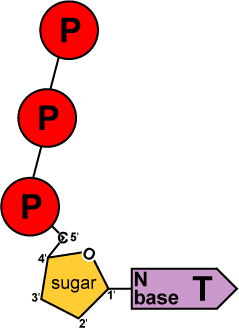 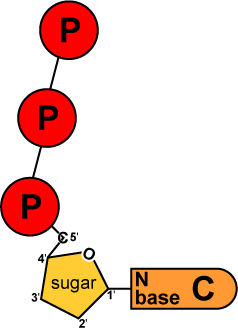 LABEL
Write down DNA Polymerase “RULES”Leading strand
Lagging strand
5’ ends
3’ ends
Add arrows to show direction of elongation
Okazaki fragments